Stationary State in 1Dimension Periodic Potential
一維固態物理初步
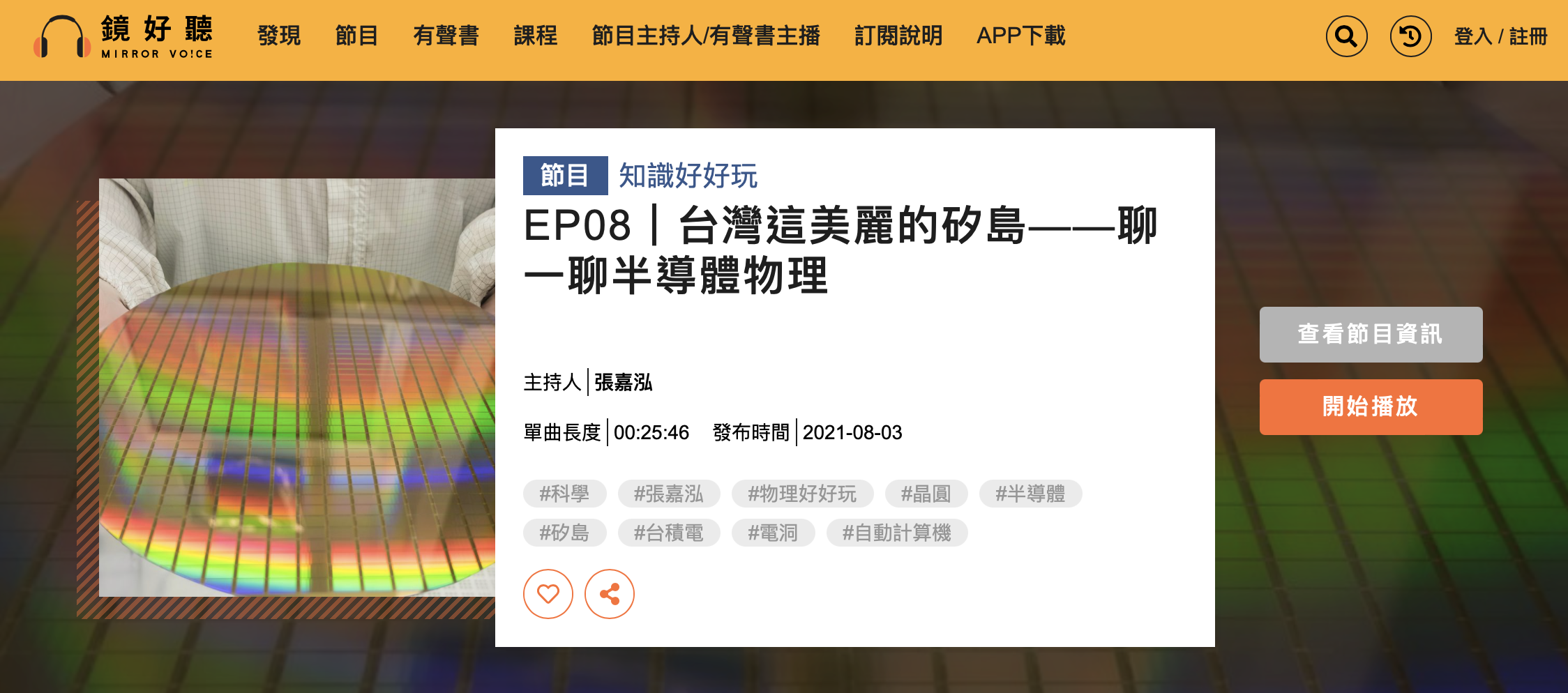 固體是原子組成的晶格 Lattice
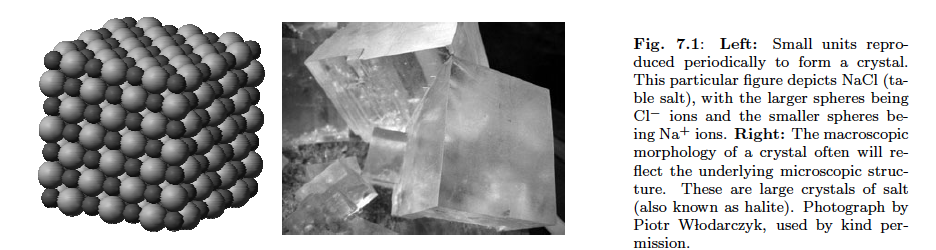 三維的晶體比較複雜，因此先從一維出發！
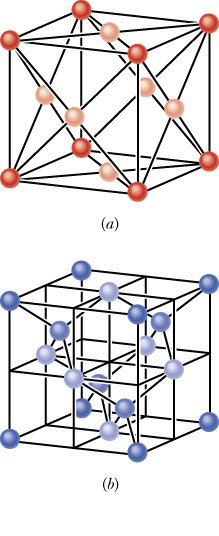 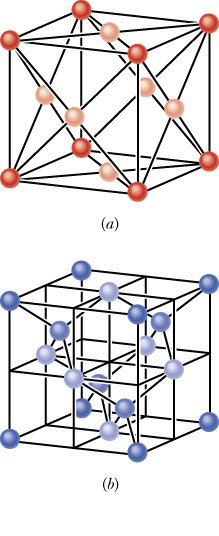 Copper   fcc
Silicon and Carbon
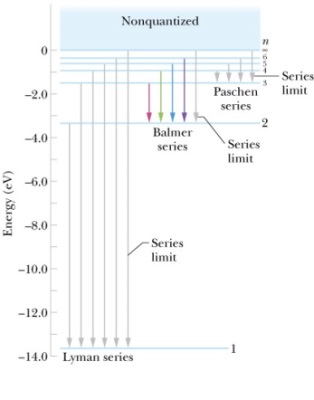 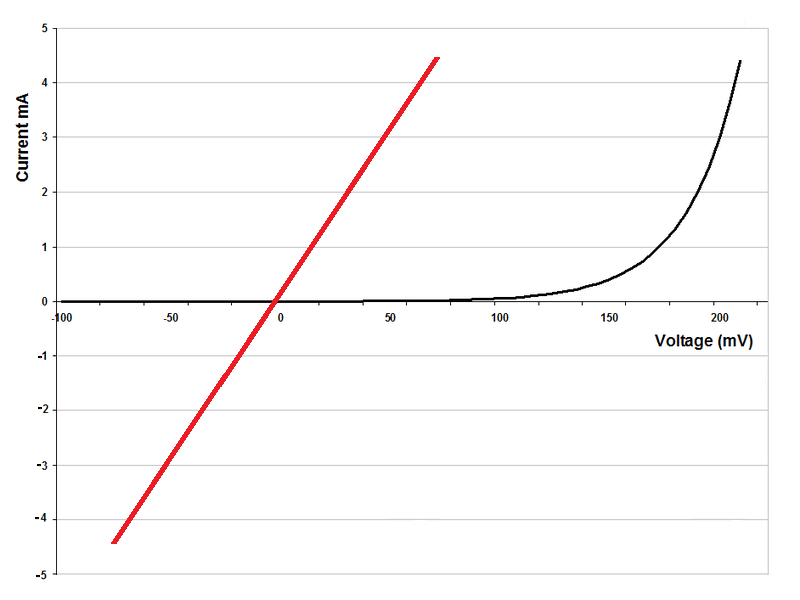 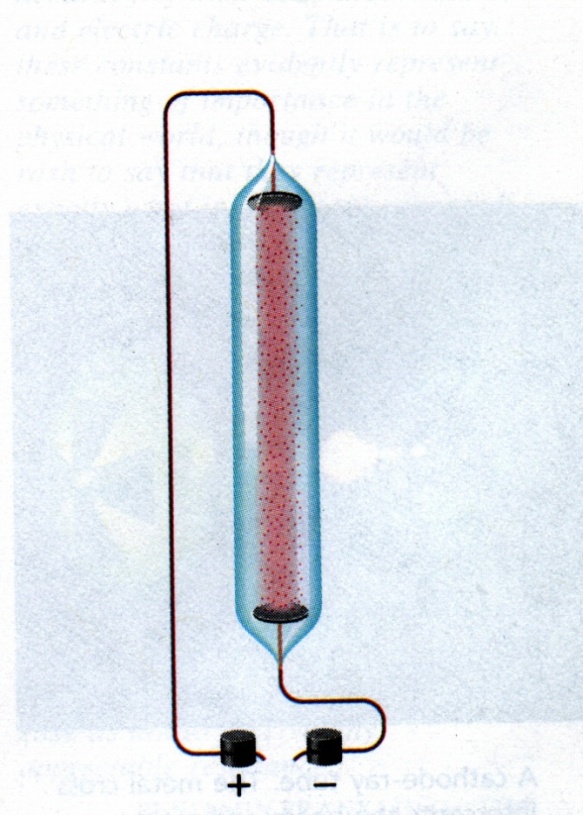 在原子中，電子被束縛在原子核旁邊。能量呈現能階的形式。
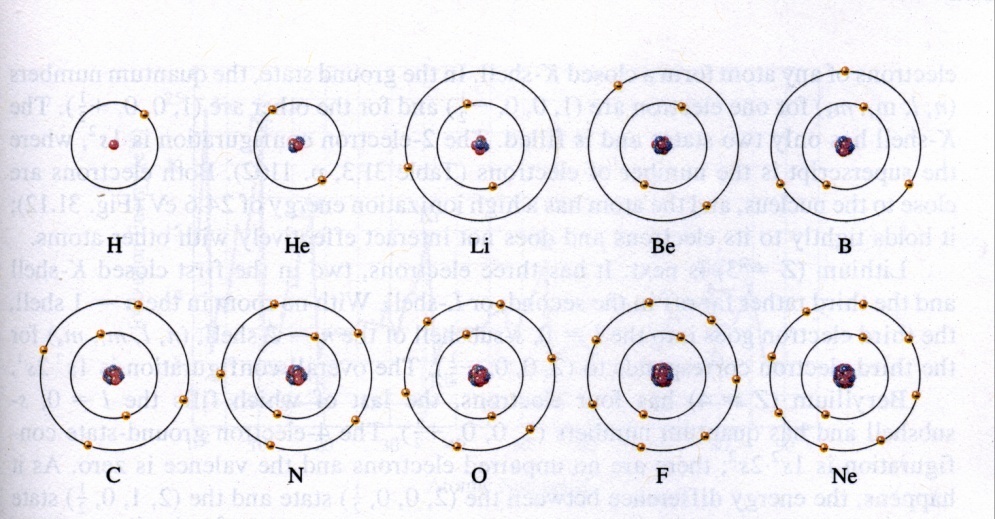 要讓原來處於基態的電子離開原子核，至少需要13伏特的電壓。
這對氣態的原子的確是對的！稱為氣體放電。
但在固態導體中，顯然很小的電壓就能產生電流。歐姆定律。
導體內為何有機動的mobile電荷可以自由流動？
絕緣體內為何又沒有電荷可以流動呢？
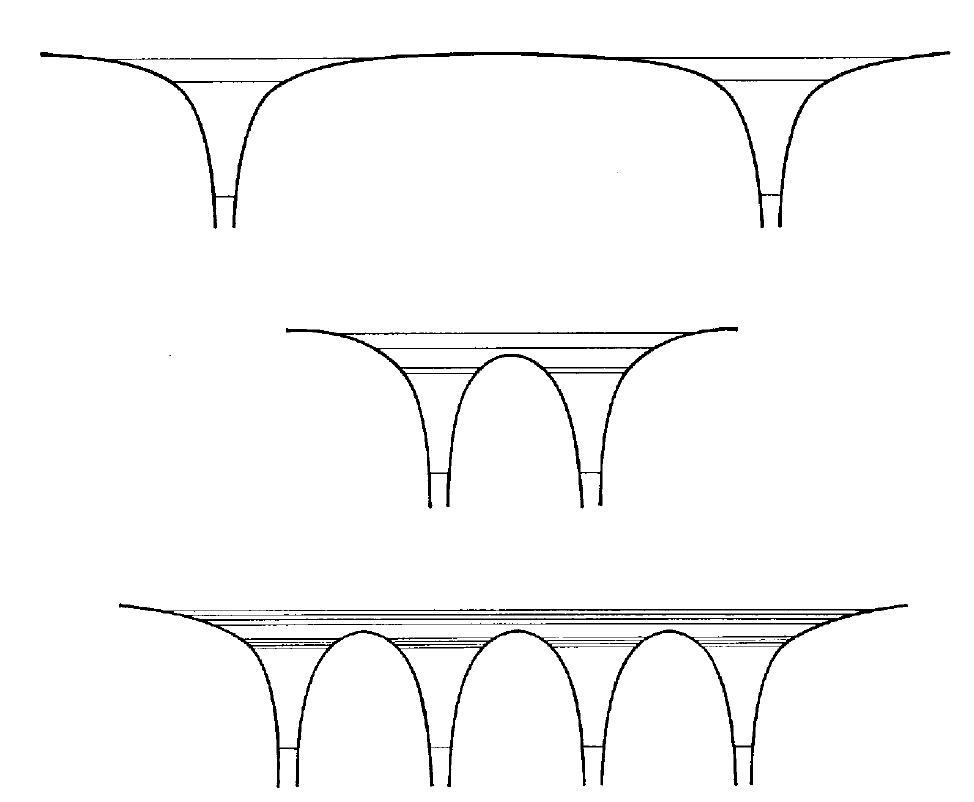 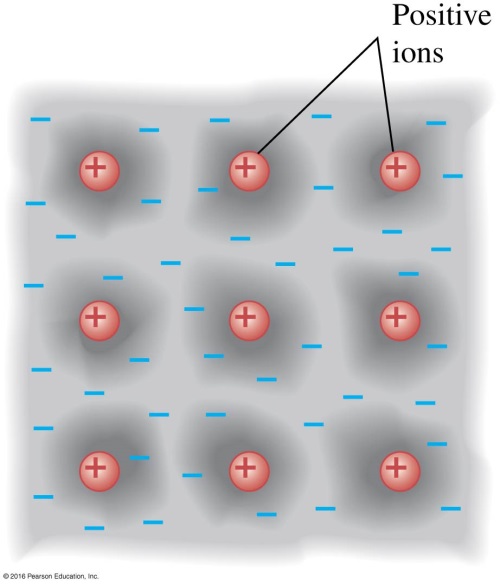 在獨立的原子中，位能為庫倫位能，電子處於分離的能態。
當原子彼此靠近時，鄰近原子核的庫倫位能也必須考慮，
也就是，電子會同時感覺多個原子核的電力。
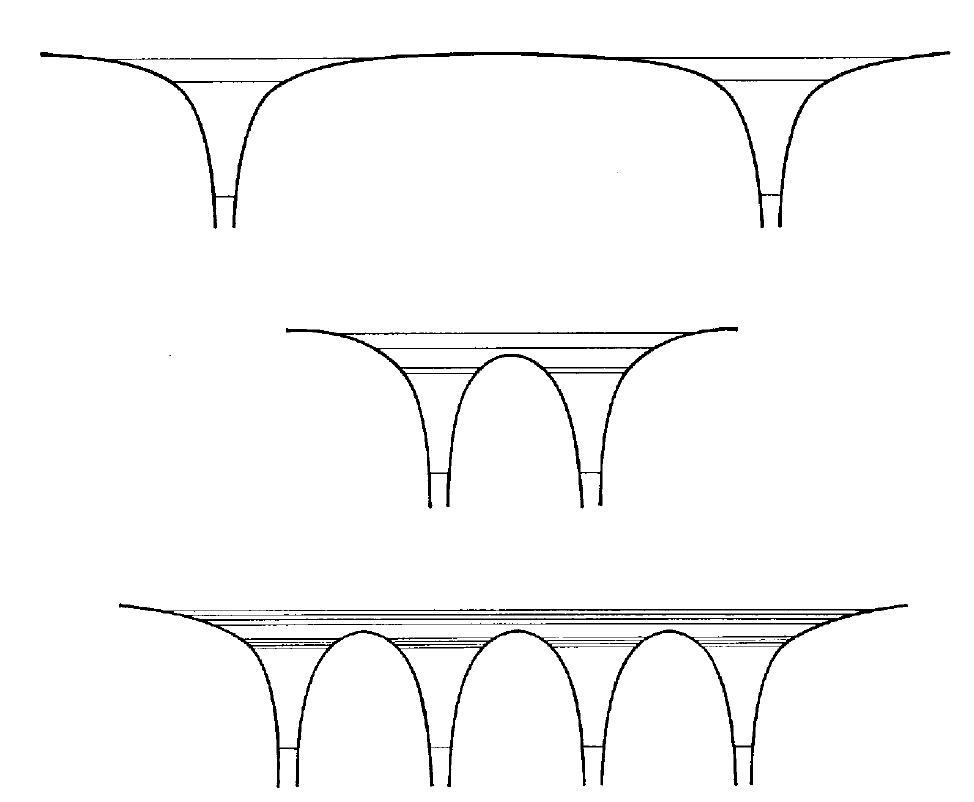 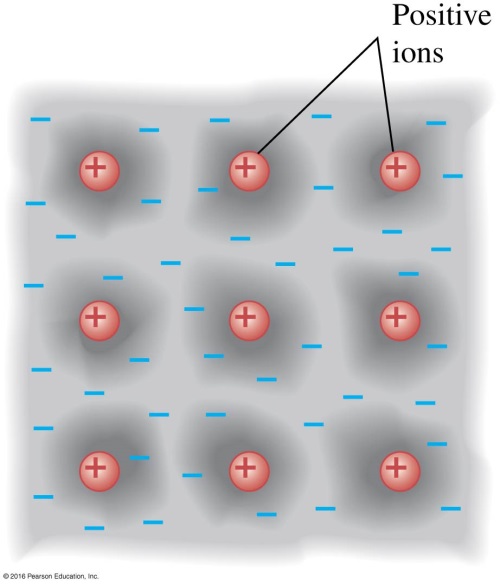 原子間的庫倫電位能疊加後會下降，
能量比較高的能態，就可能跨越原子間的位能。
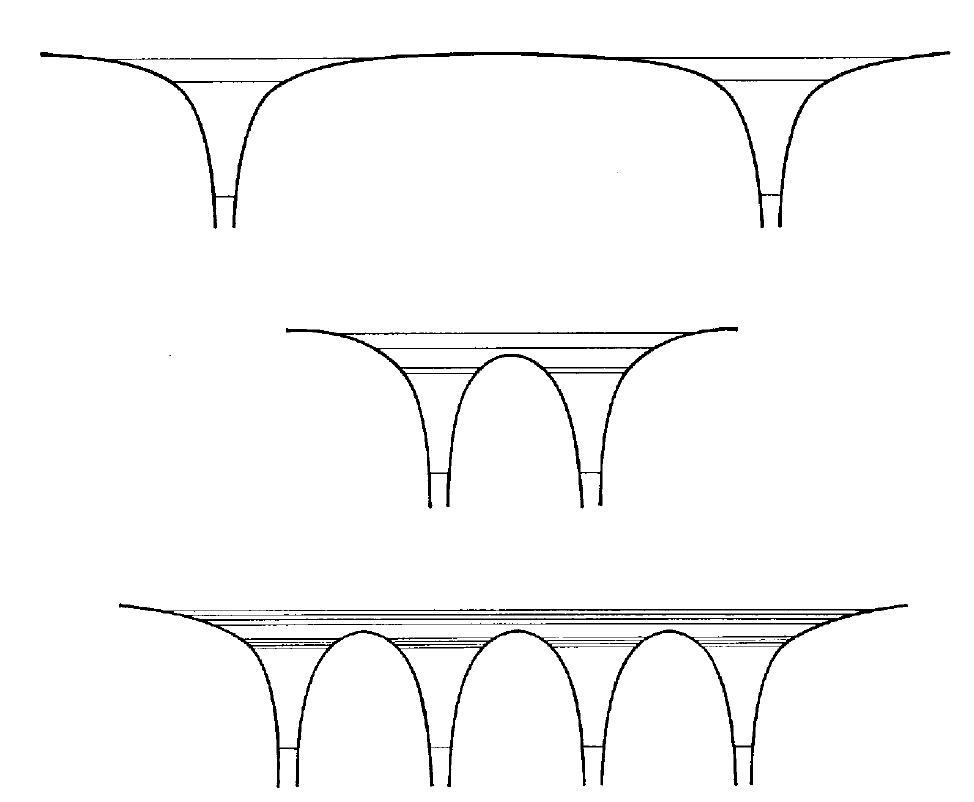 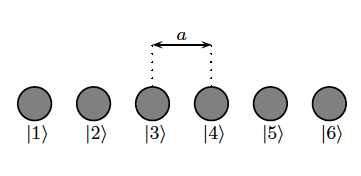 這些原來屬於私人的電子現在是公共財產！其餘電子還是束縛在單一原子內。
電子多多少少分成 Localized與Globalized兩種！
Globalized的電子會受到所有原子影響！波函數會分布於所有原子間整個固體內。
感受到的位能應該會是如晶格般、週期性的。這件事竟完全改變了電子的樣貌！
週期性晶格位能是電子機動性的關鍵原因。
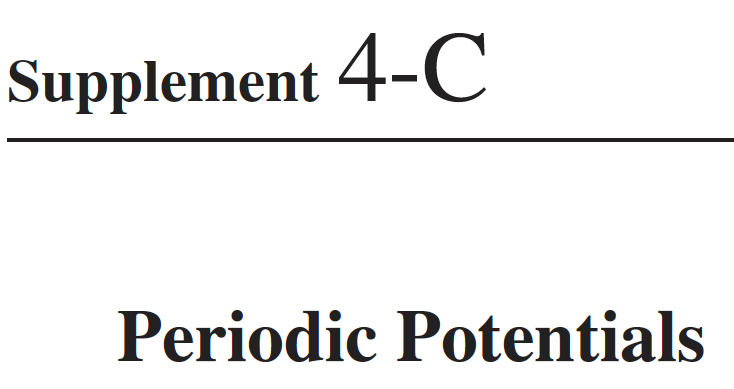 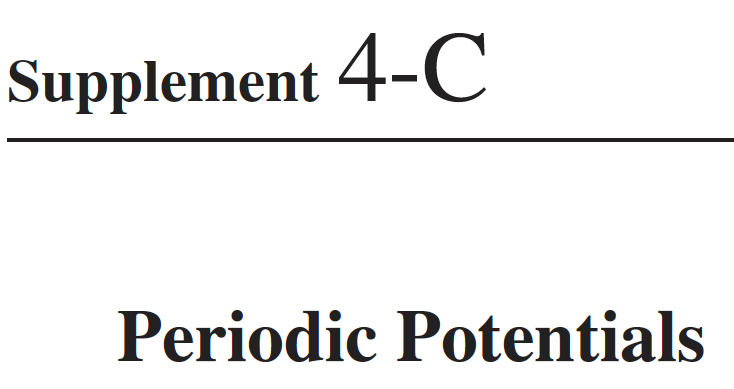 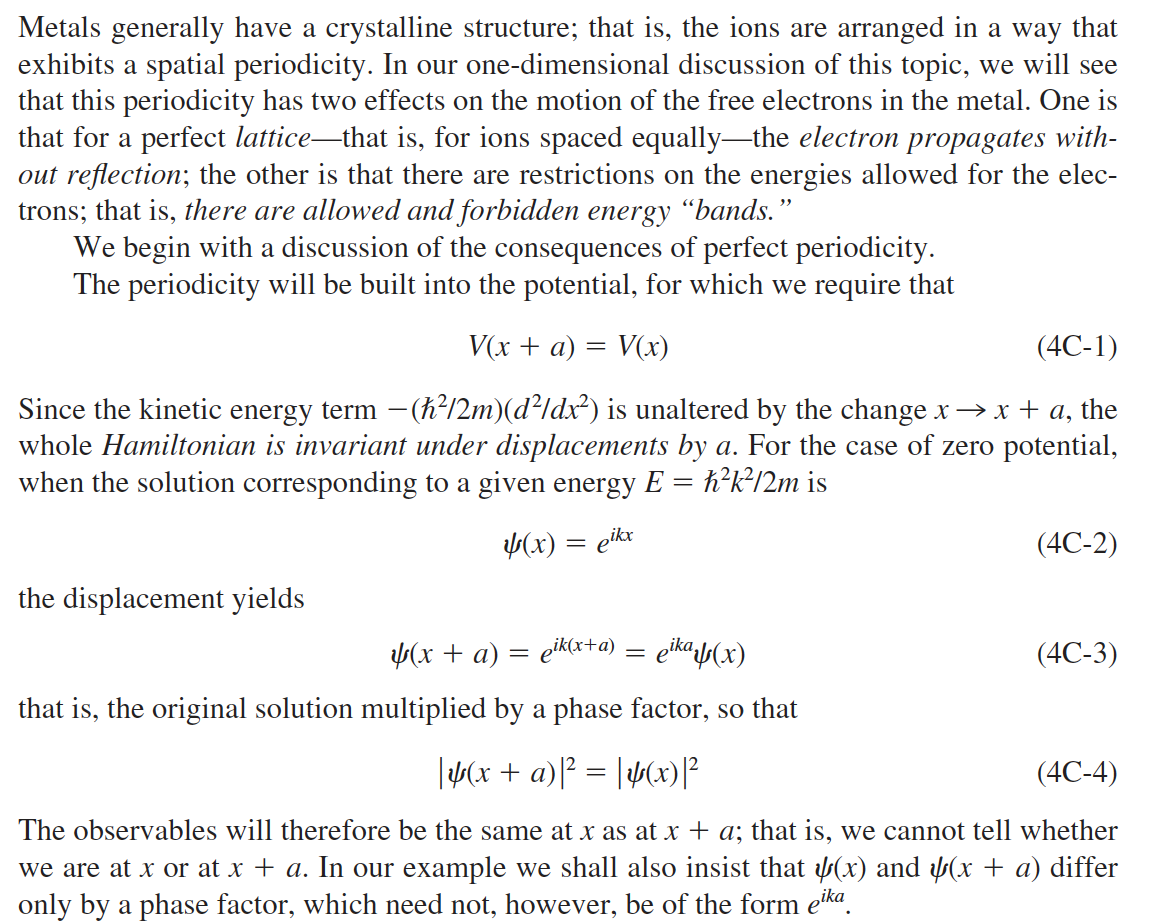 若是完美的晶格，這樣的電子不會被反彈，而且自由自在。
晶格些許的不完美，可以視為雜質。
這樣的全球化電子的容許能量落在一道道連續的能帶 band。
真實可解的Dirac梳週期性位能
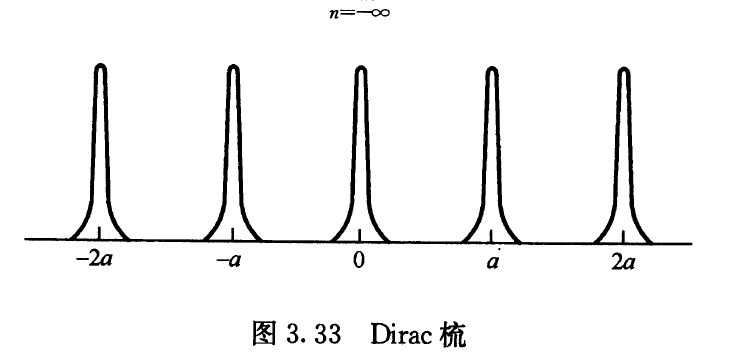 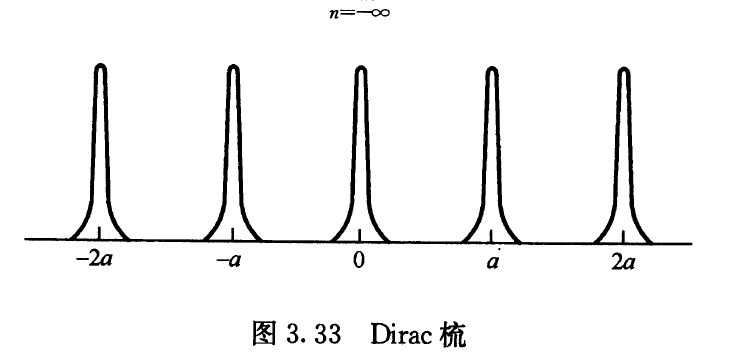 Dirac Comb
這個模型可解的關鍵：在delta函數間，位能為零，其解就是自由電子平面波。
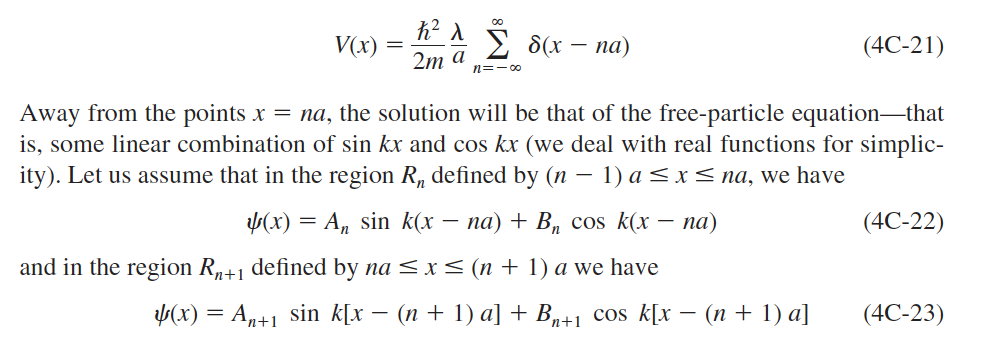 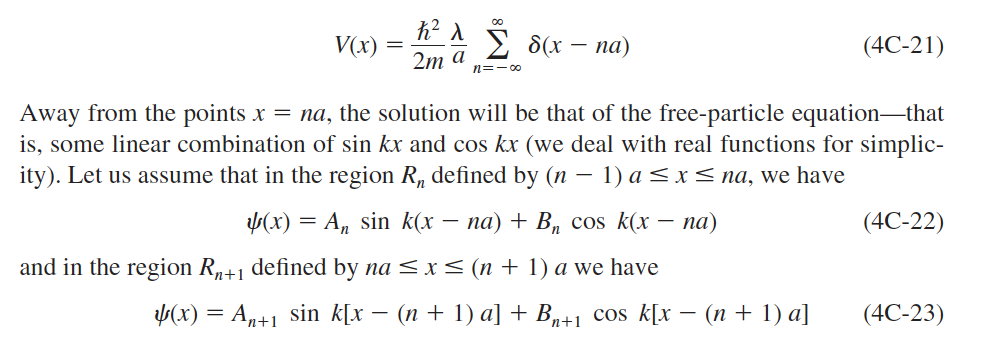 只要仔細納入連續條件即可。
請注意這些定態解除了在Delta函數的位置之外，都是自由電子平面波。
換言之，都是Globalized的電子，波函數會分布於所有原子間整個固體內。
週期位能：
補充教材
週期位能平移前與平移後完全沒有差別：
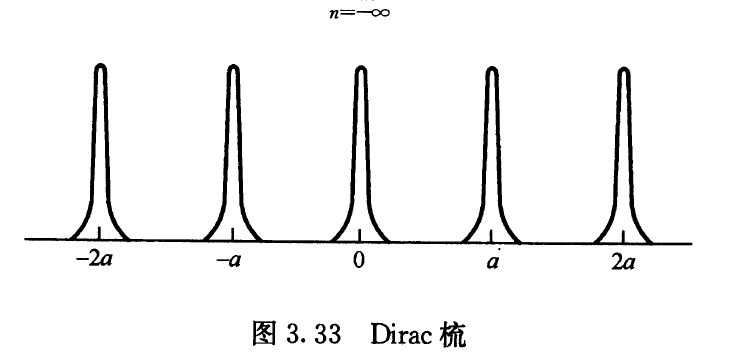 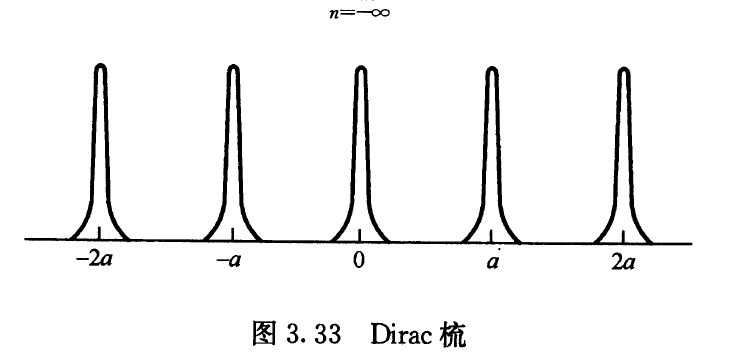 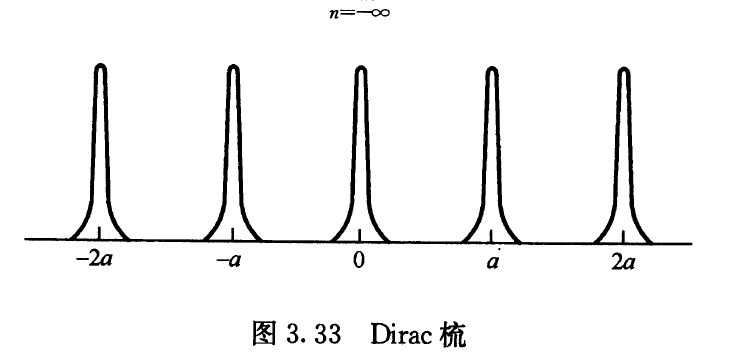 補充教材
週期位能：
在週期位能下，我們也期待它的定態滿足各處絕對值平移不變：
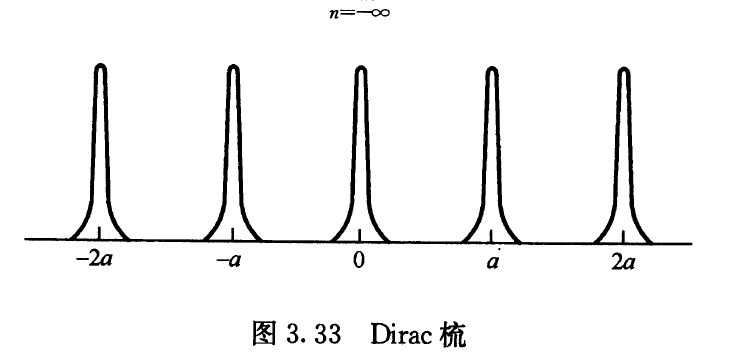 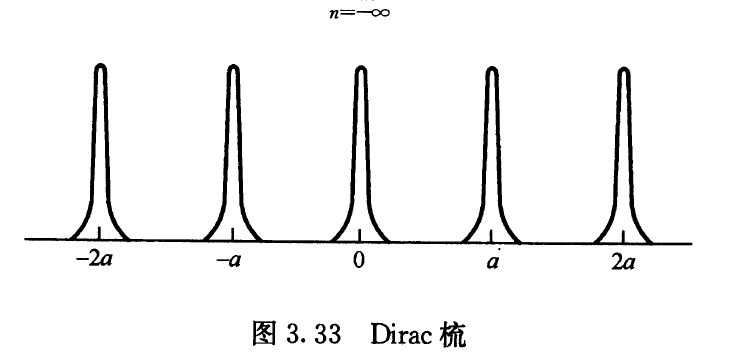 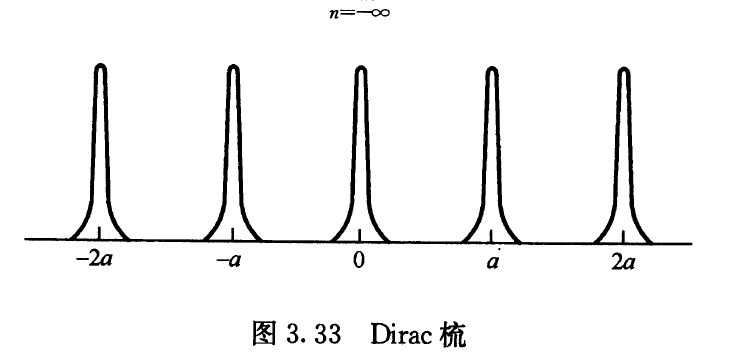 補充教材
在週期位能下，我們也期待它的定態滿足各處絕對值平移不變：
如果能量本徵態沒有簡併，一個本徵值只有一個本徵態。
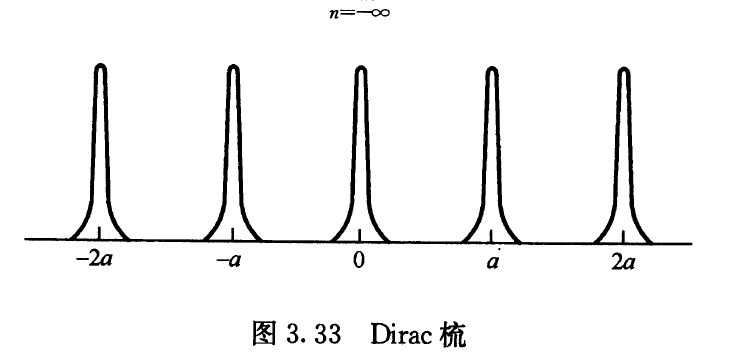 補充教材
在週期位能下，我們也期待它的定態滿足各處絕對值平移不變：
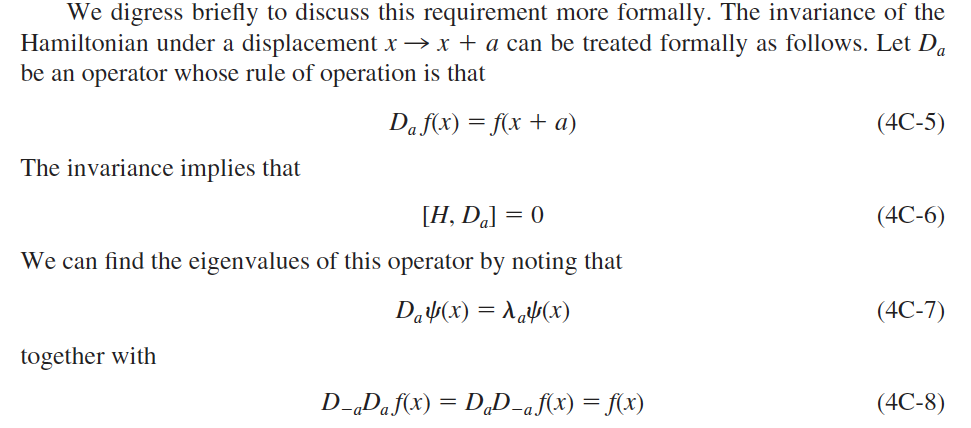 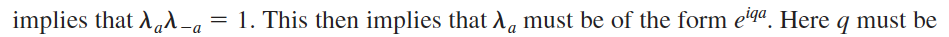 補充教材
因此定態波函數一定可以寫成一個虛數指數函數乘一個平移不變函數！
這樣的函數稱為Block Function。自然滿足：
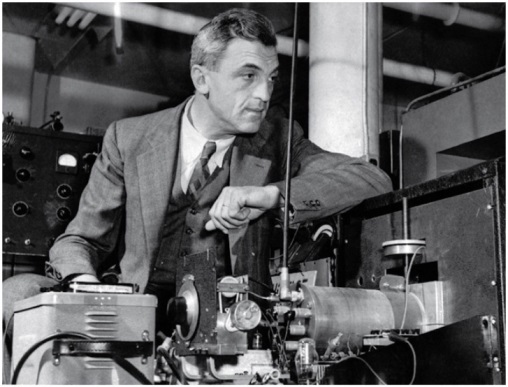 固態物理之父Bloch
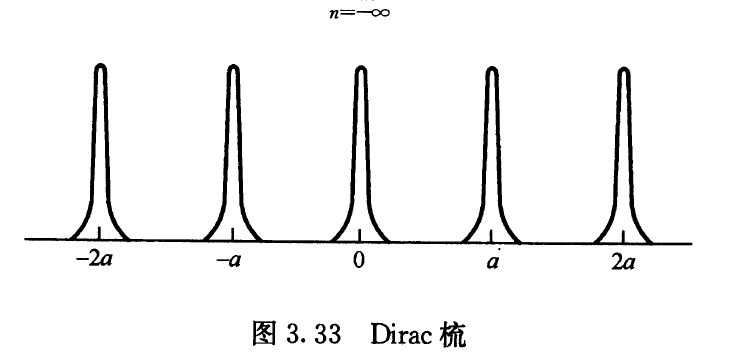 Dirac Comb
補充教材
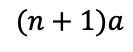 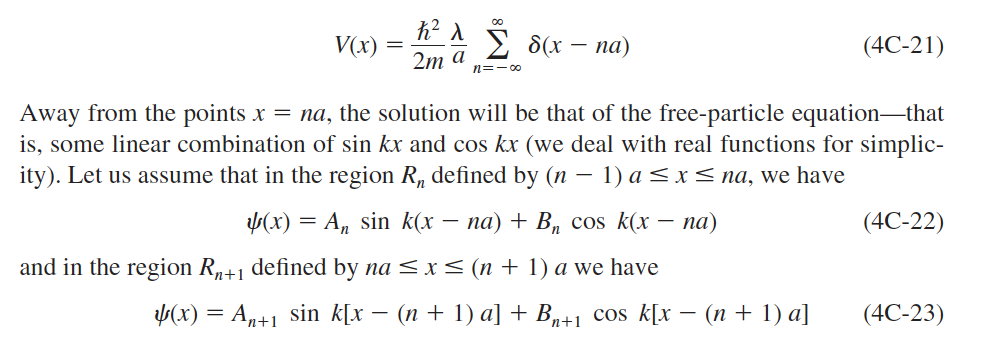 根據Bloch定理：
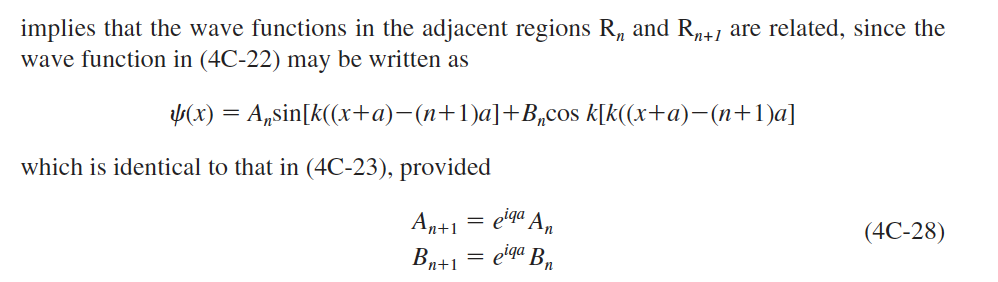 比較兩式得到：
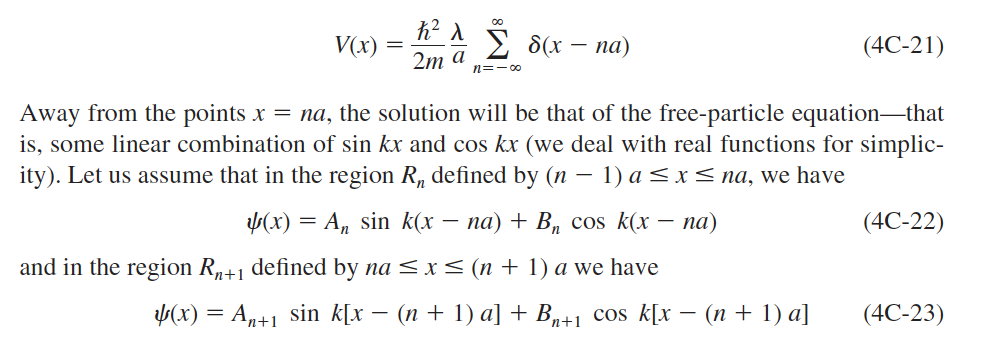 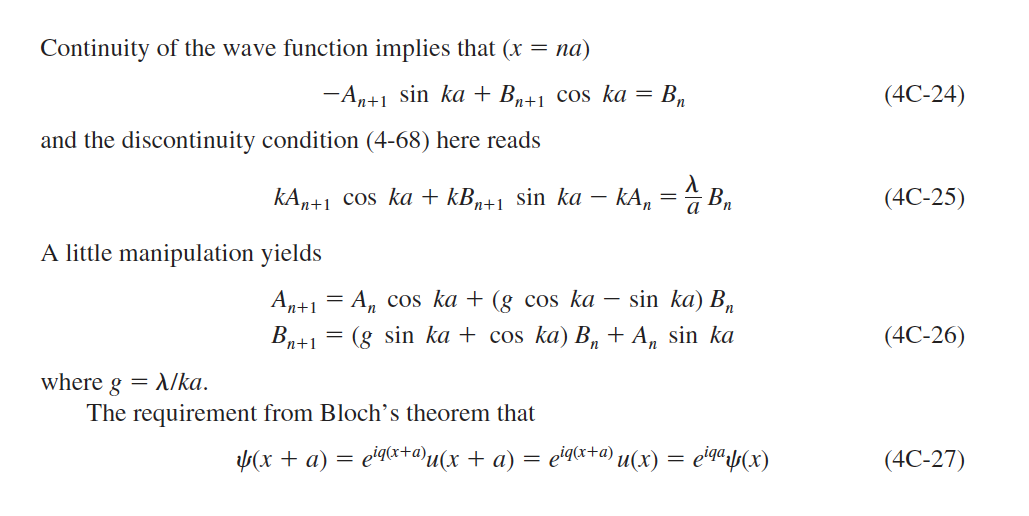 補充教材
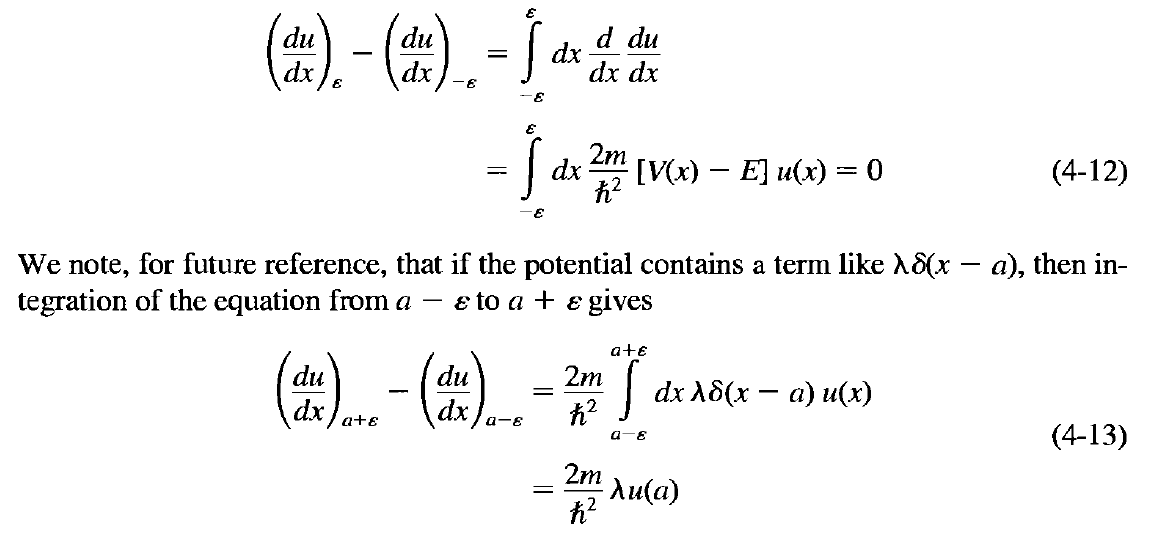 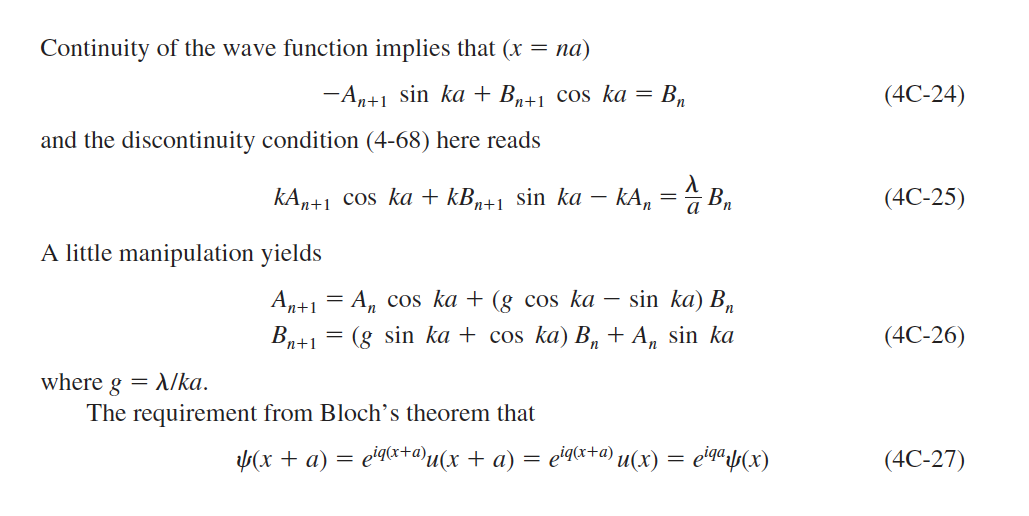 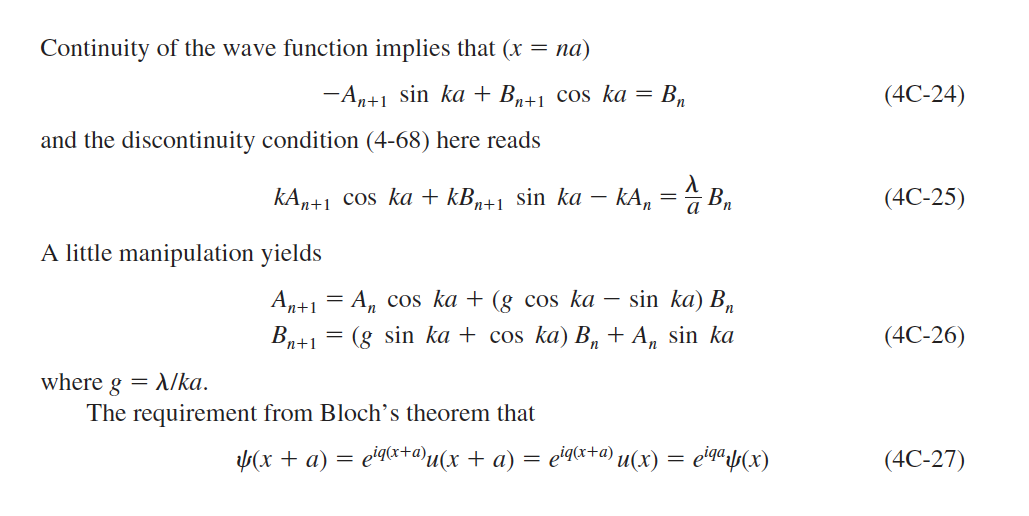 補充教材
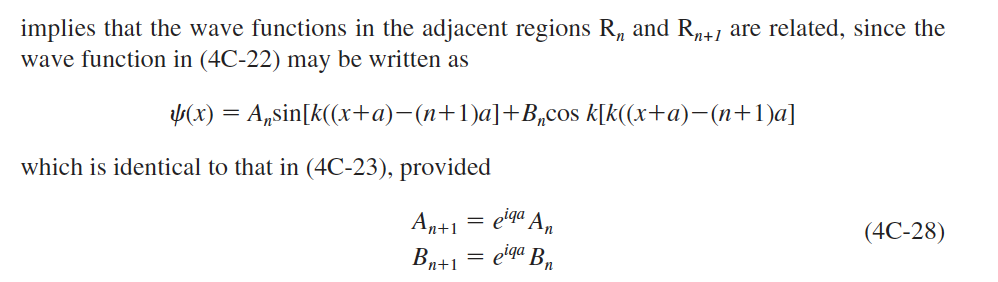 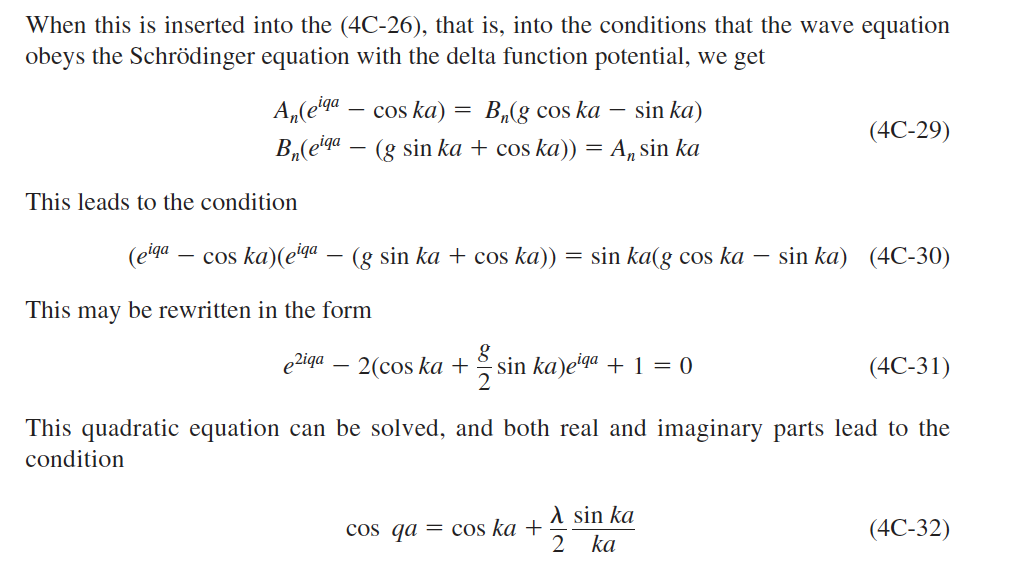 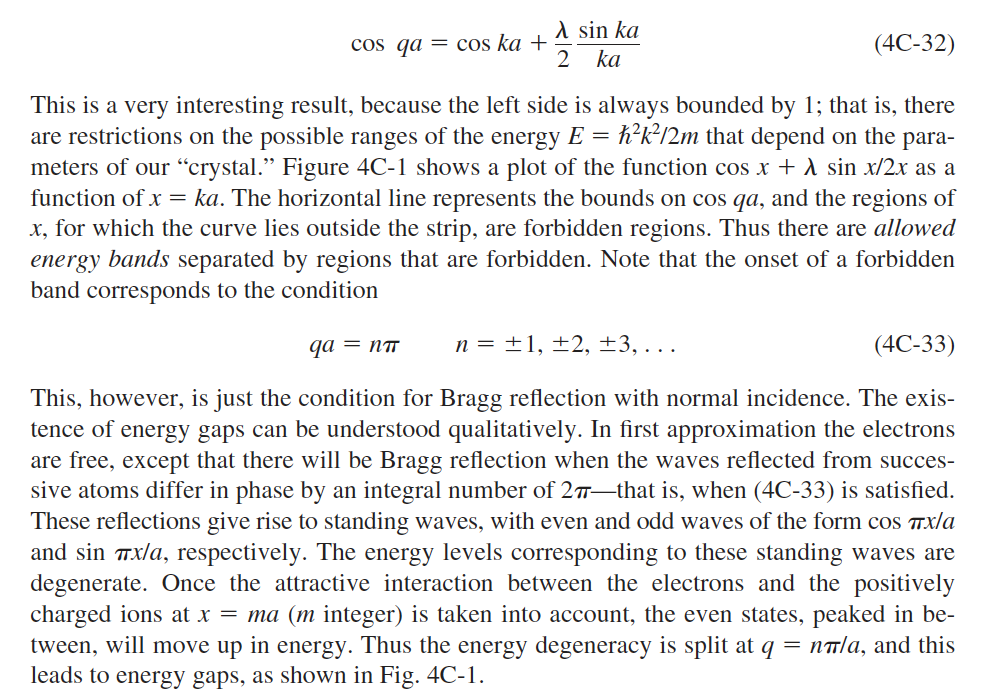 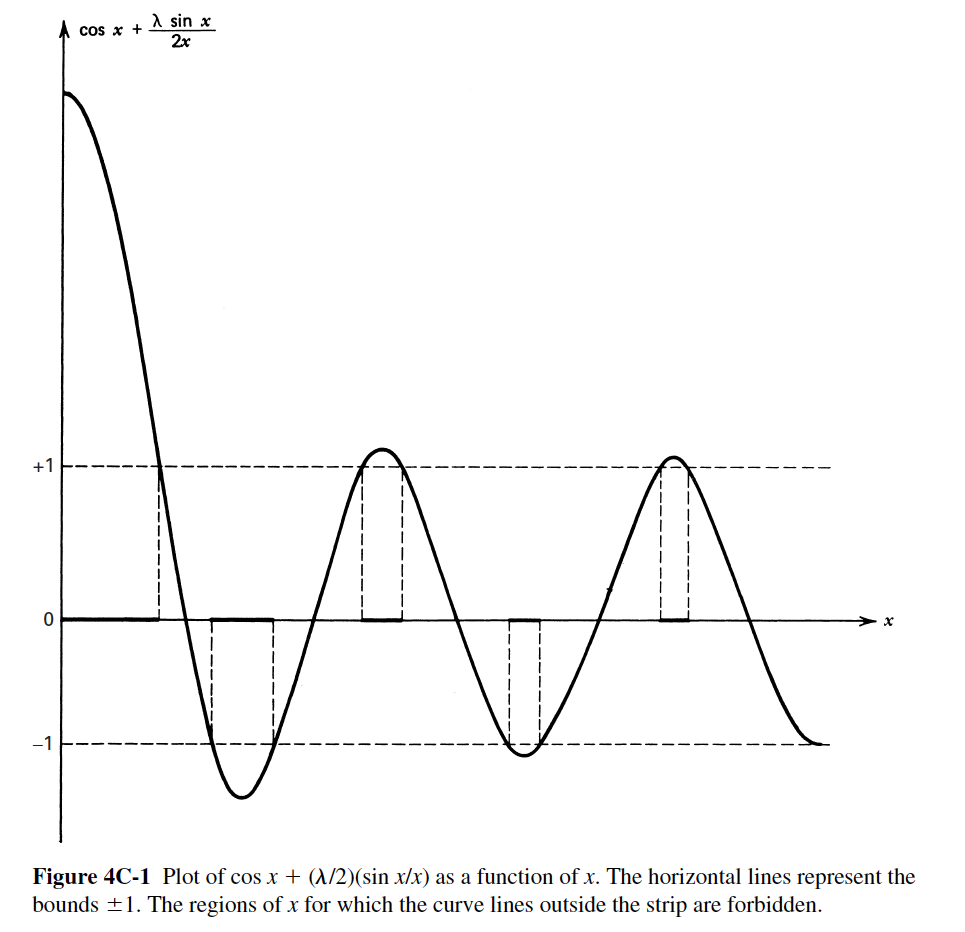 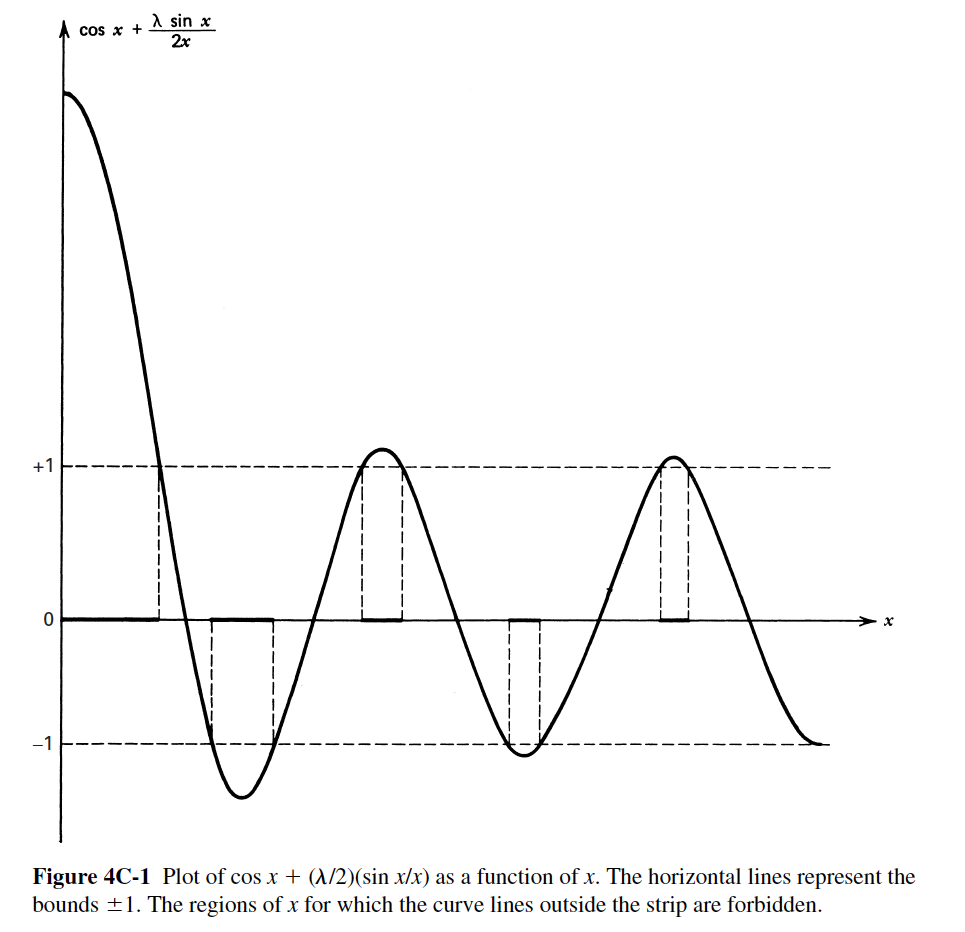 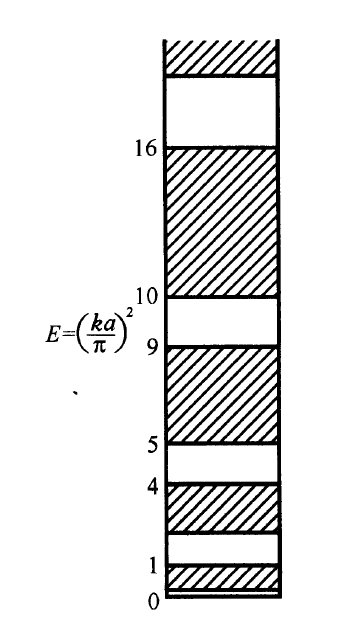 這是典型在週期性晶格位能下的電子能態分佈。
這樣的全球化電子的容許能量落在一道道連續的能帶 band。
這與真實可解的Dirac梳週期性位能非常類似！
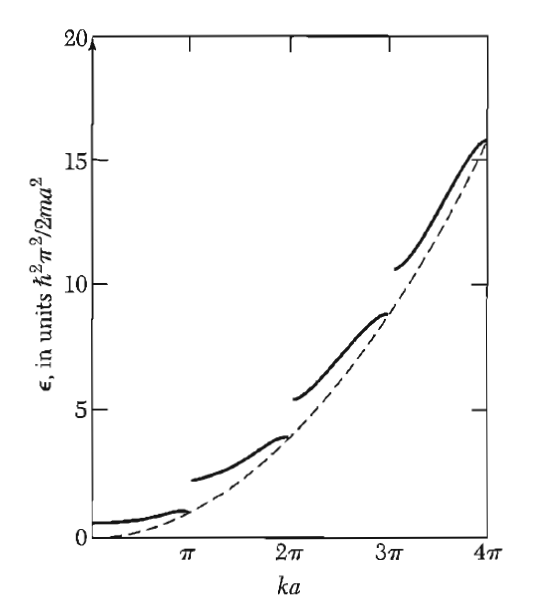 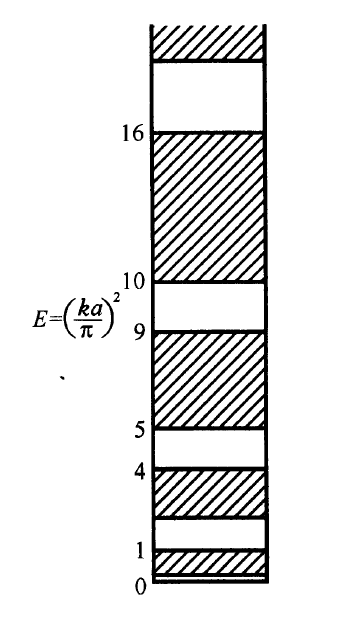 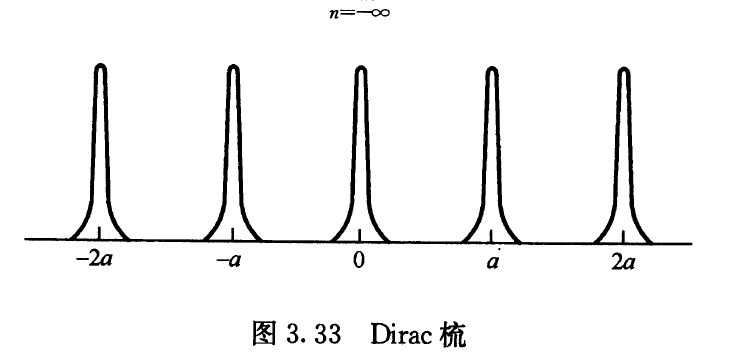 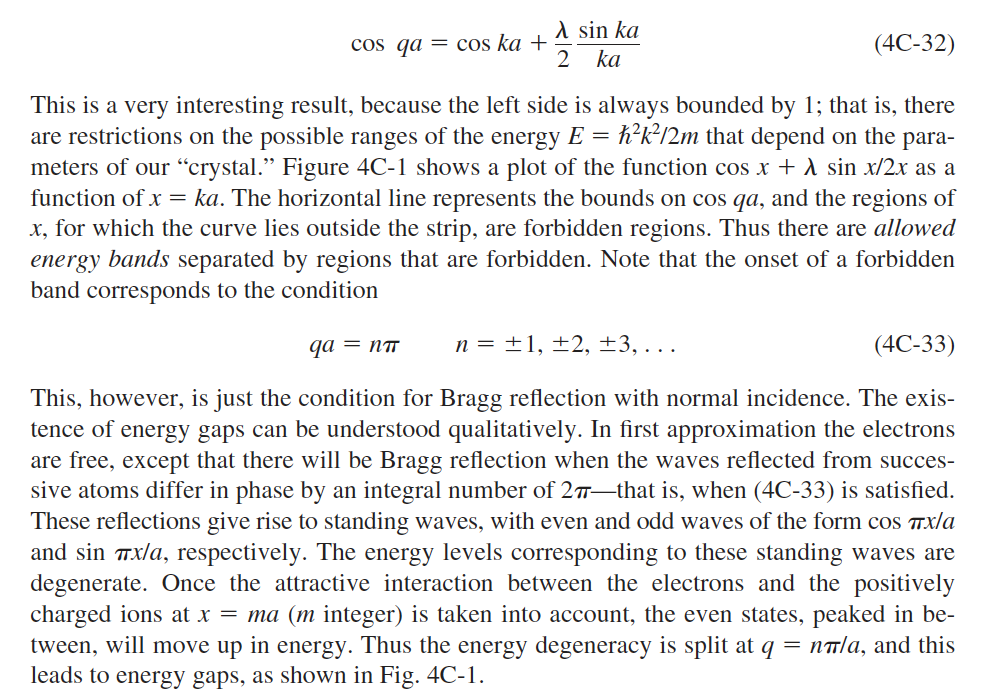 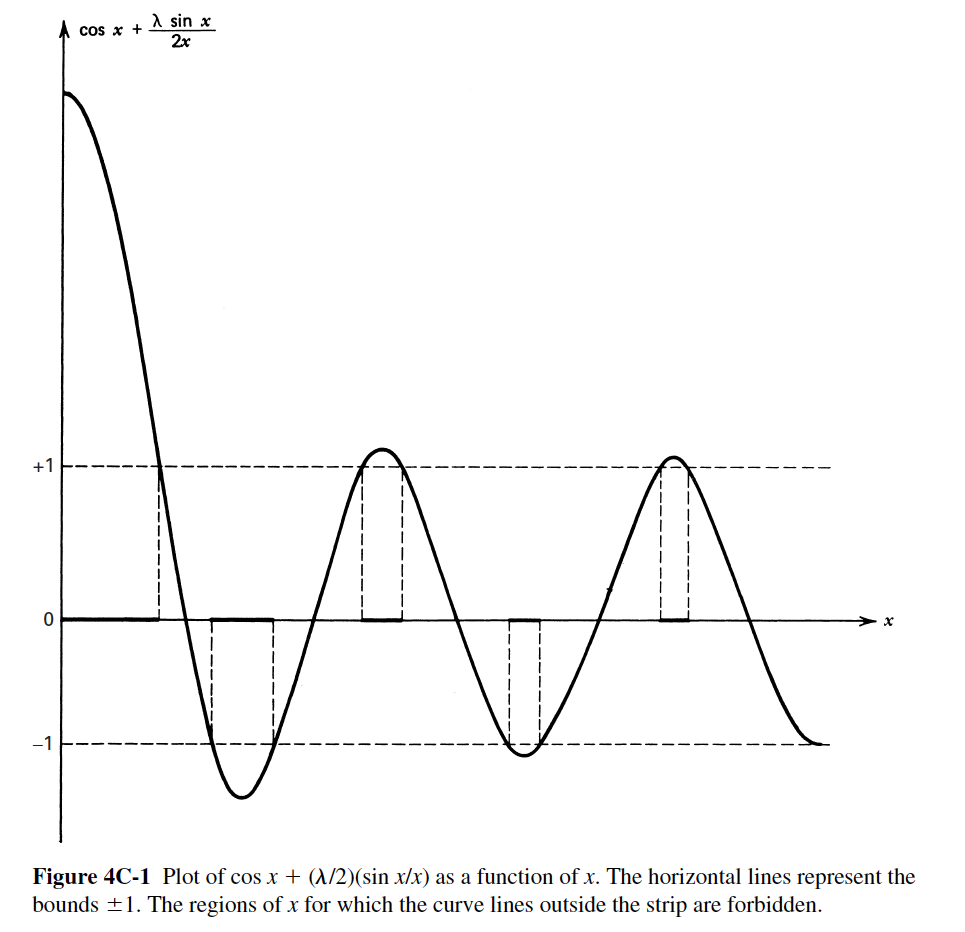 如果電子恰好填滿一個能帶（Valence），這些能帶中的電子無處可去！
如同單一原子內的電子，需要很大能量才能克服間隙，改變狀態。
如此電子即使不再被束縛於單一原子旁，但也不是機動的。
這樣的固體無法導電，是絕緣體。
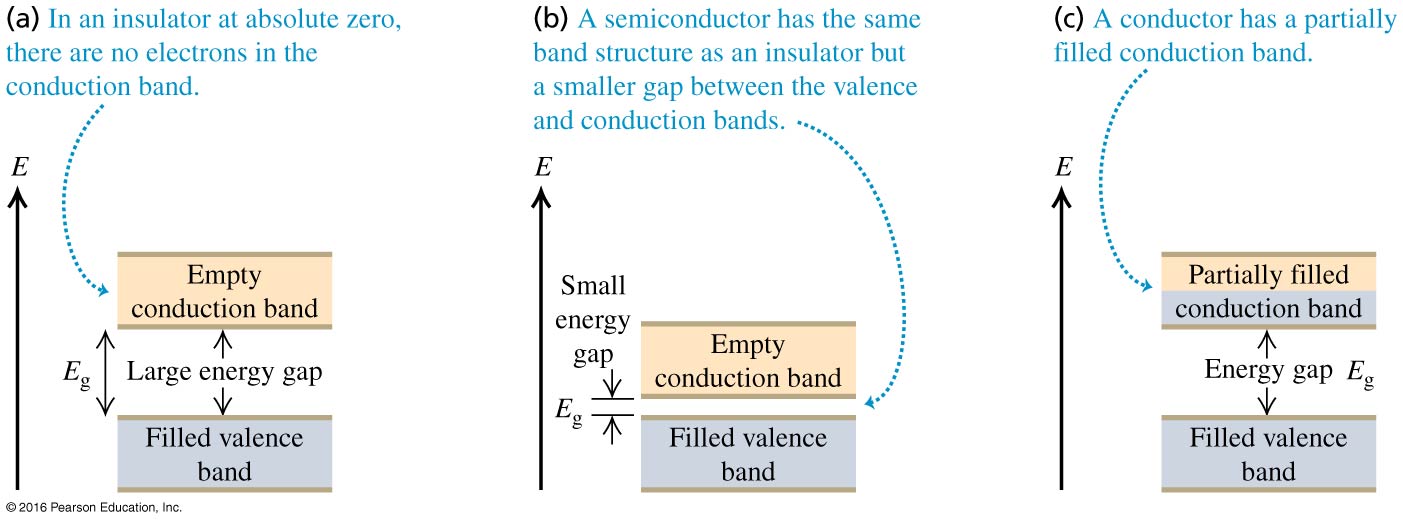 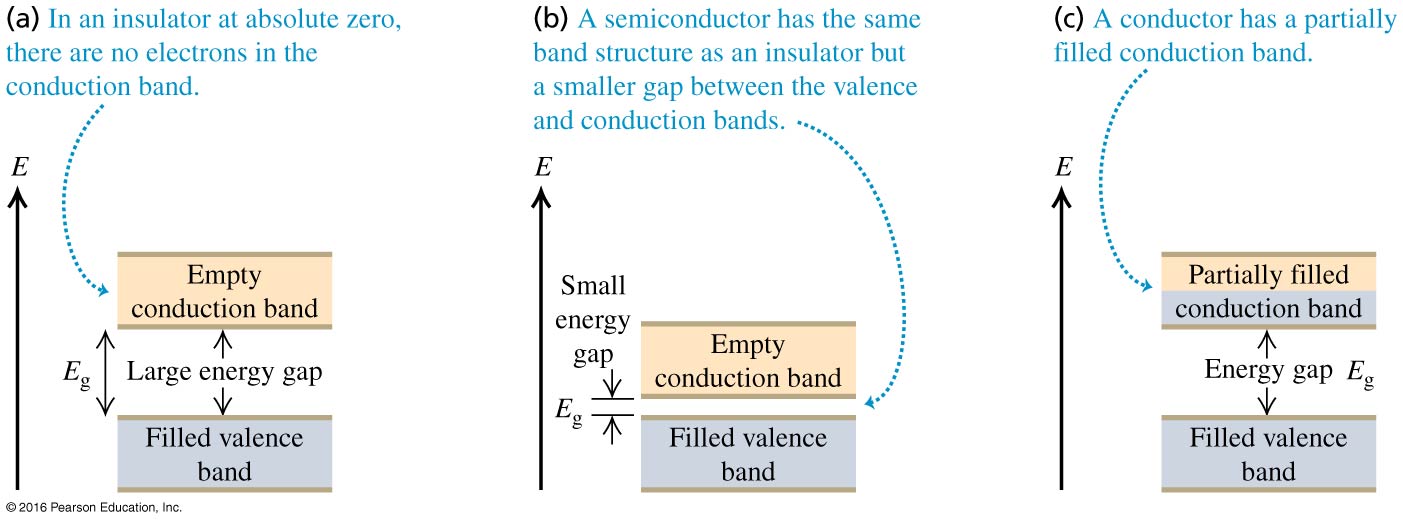 但如果電子未填滿能帶(稱Conduction)，未滿能帶內的電子很容易改變狀態。
只要些許能量就能讓它激發到較高的能態。
這些電子非常機動而自由，稱為導電電子。這樣的固體就可以導電，就是導體。
於是連續卻有間隙的能帶energy band是固體導電性的關鍵。
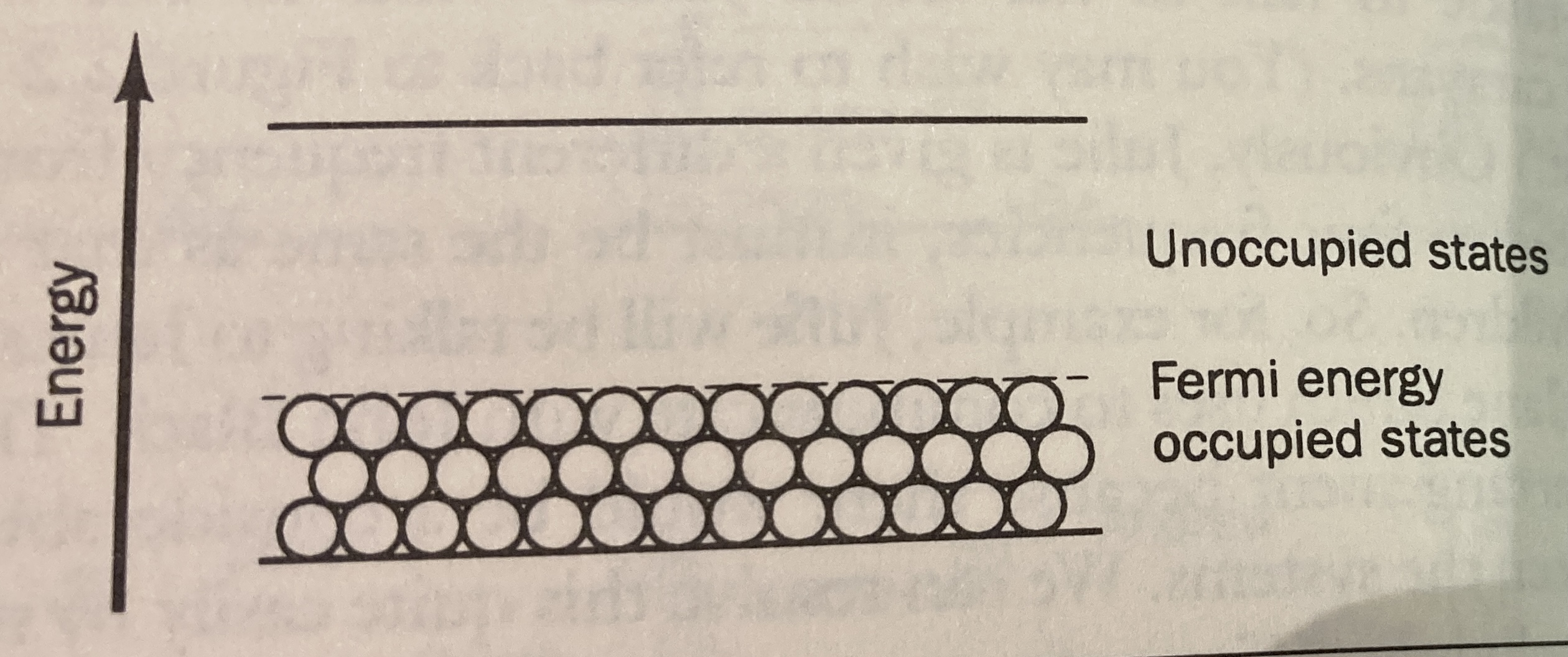 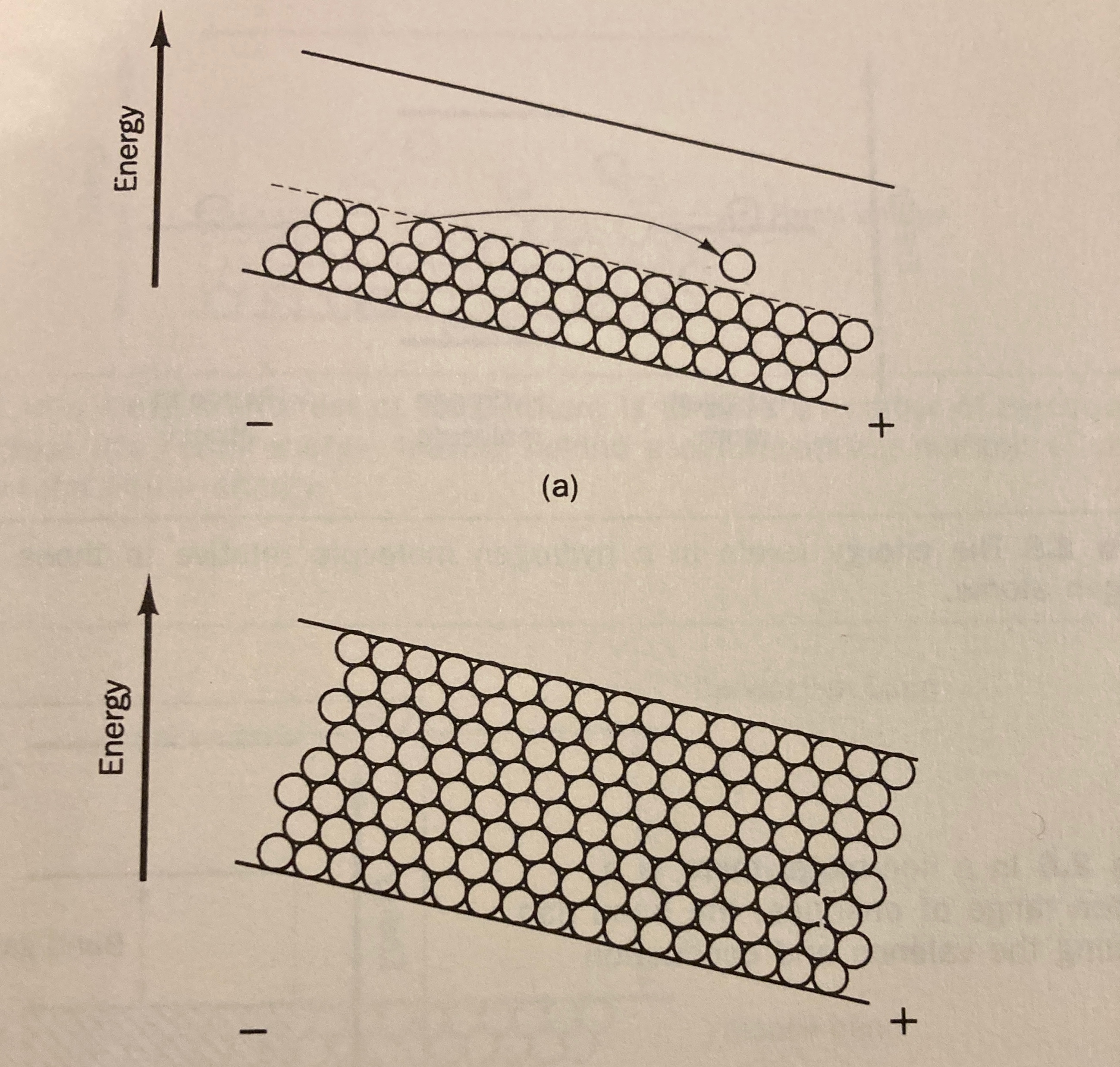 導體
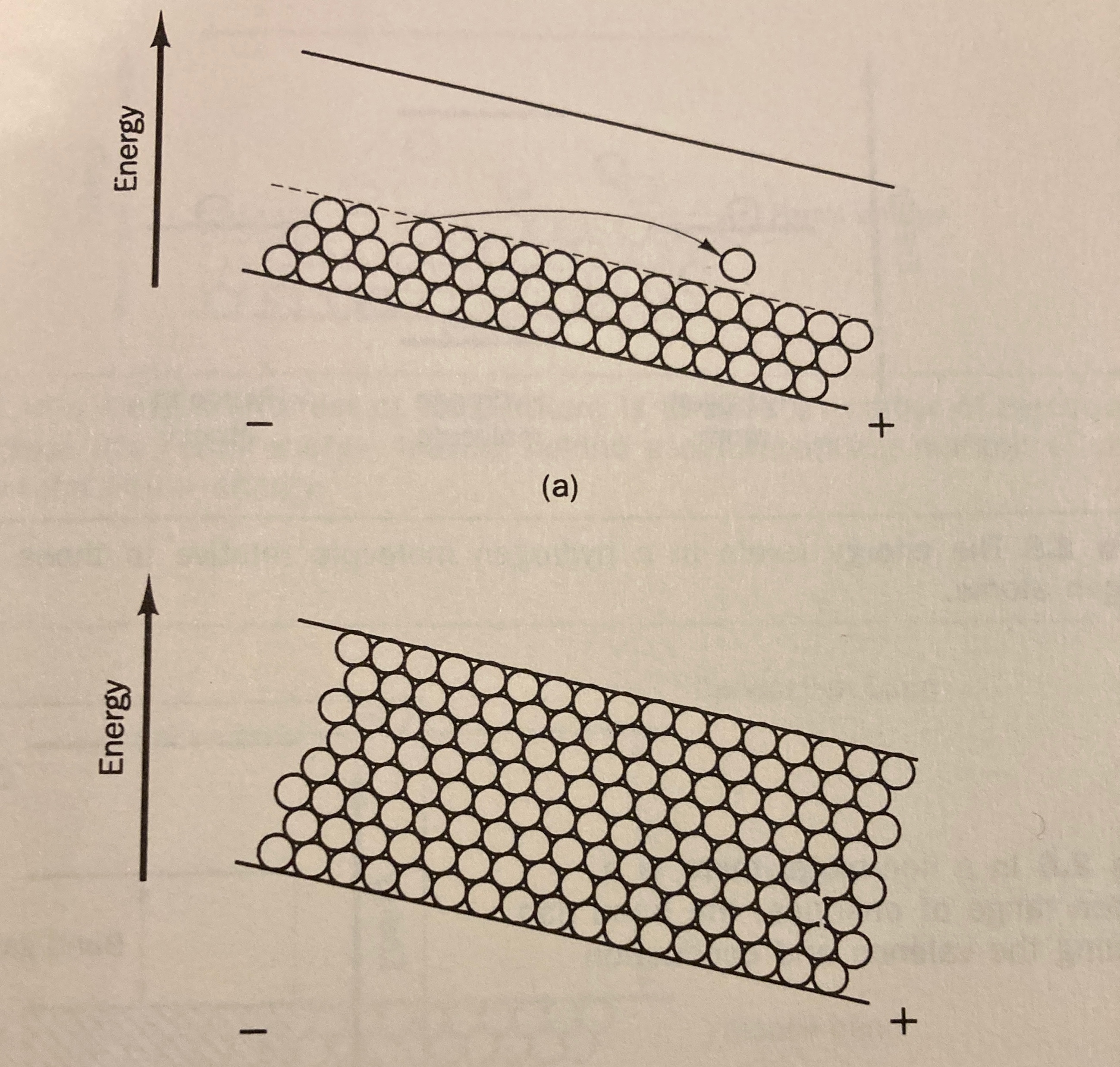 絕緣體
未加電壓
加電壓
自由電子模型
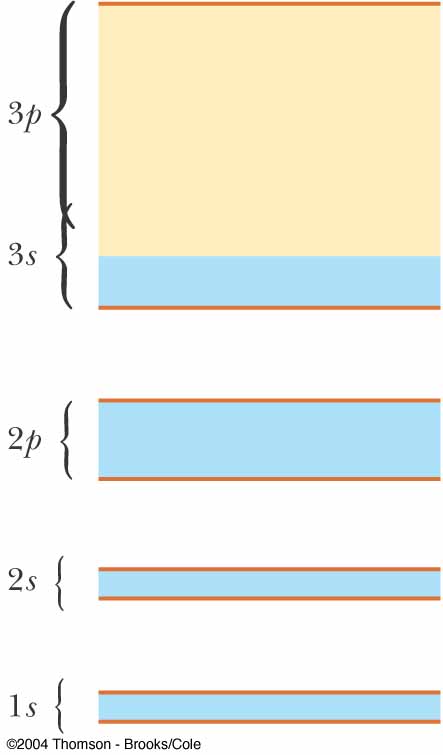 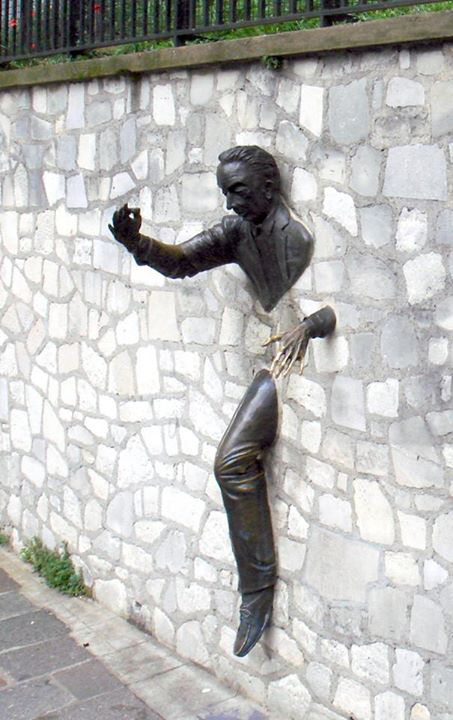 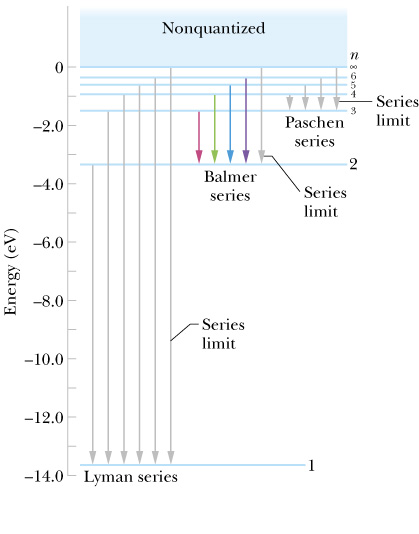 在未填滿的能帶內的電子能態，感覺就像原子能態中的連續能量自由態！
可以證明這些電子在固體內完全自由移動，等效於沒有原子核晶格存在一般。
就如同氣體中的分子一樣！
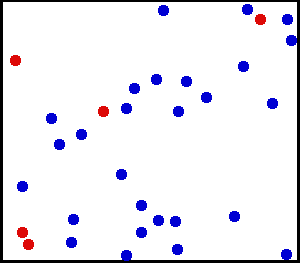 若是完美的晶格，這樣的電子不會被反彈，而且自由自在。
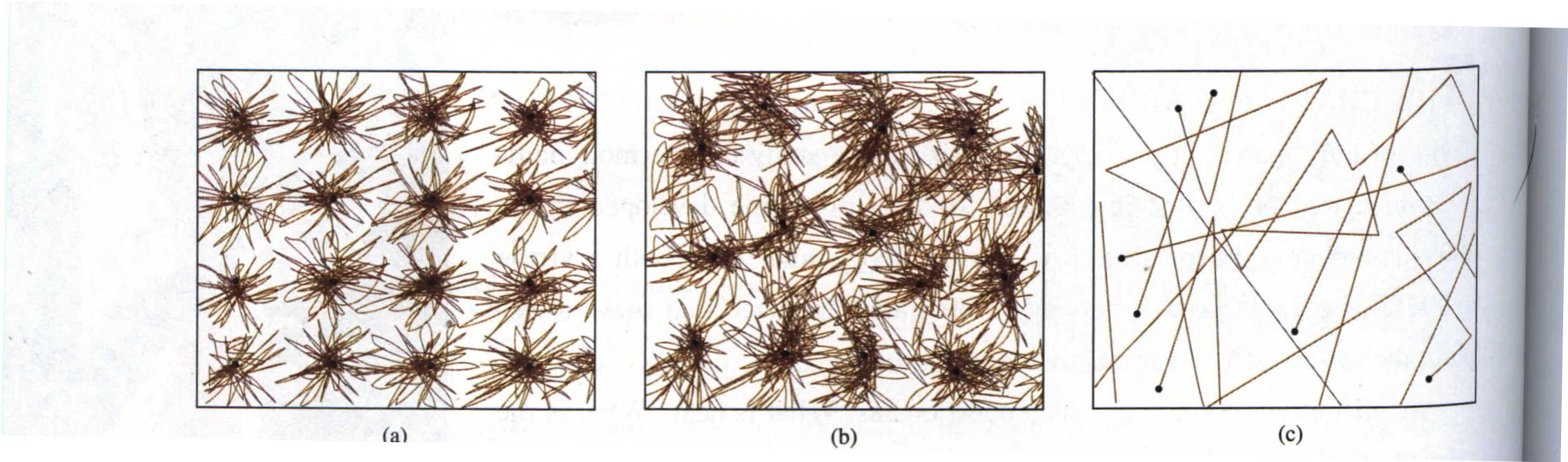 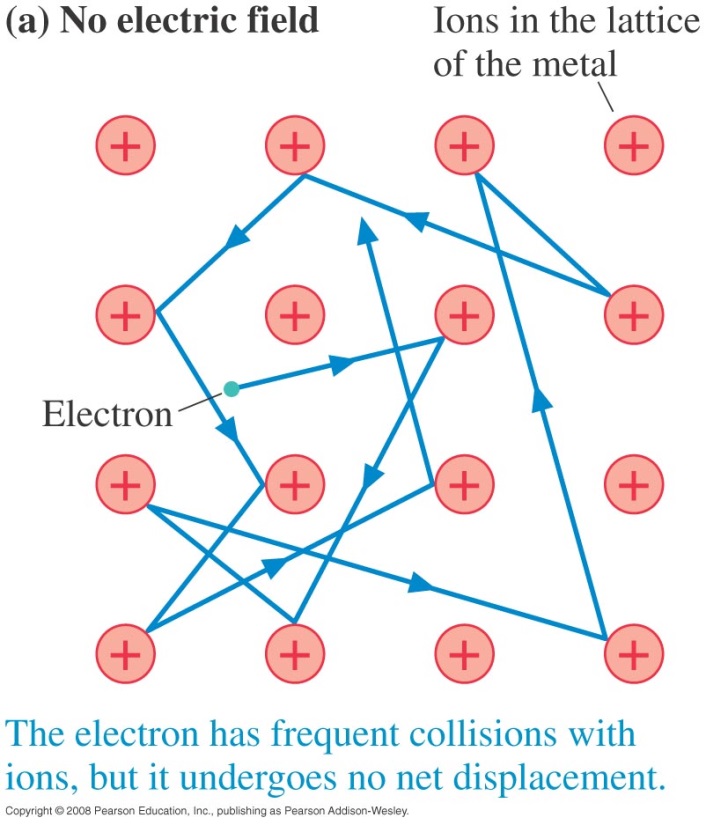 這就稱為自由電子模型。
電子在導體中是如氣體分子般混亂地運動！
有時又稱為無交互作用的理想電子氣體。
注意是週期分布的離子使電子如同自由ㄧ般，因此右圖本質上是錯的。
但電子在自由運動間，會與破壞週期性的雜質散射，猶如右圖中撞到離子一般。
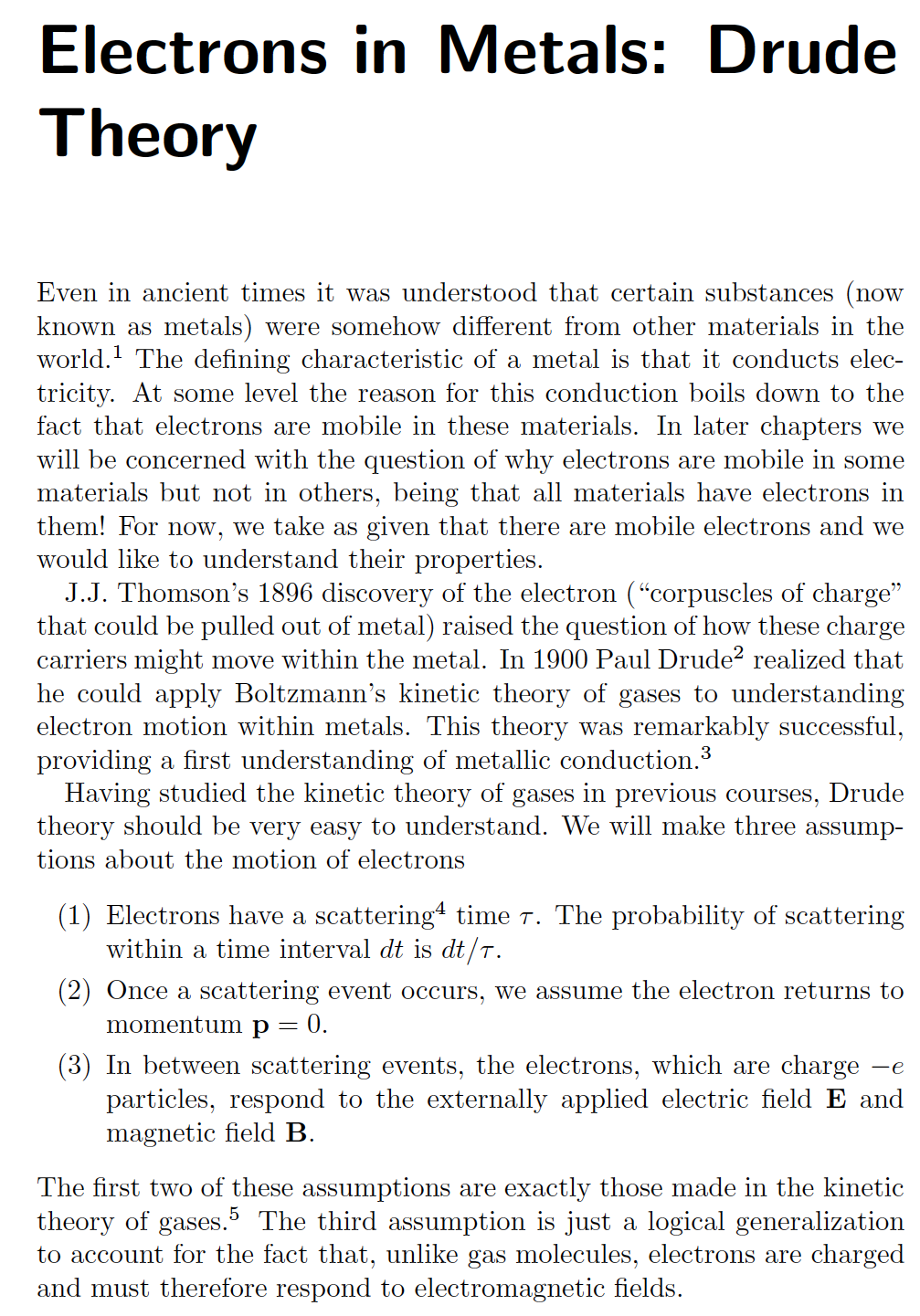 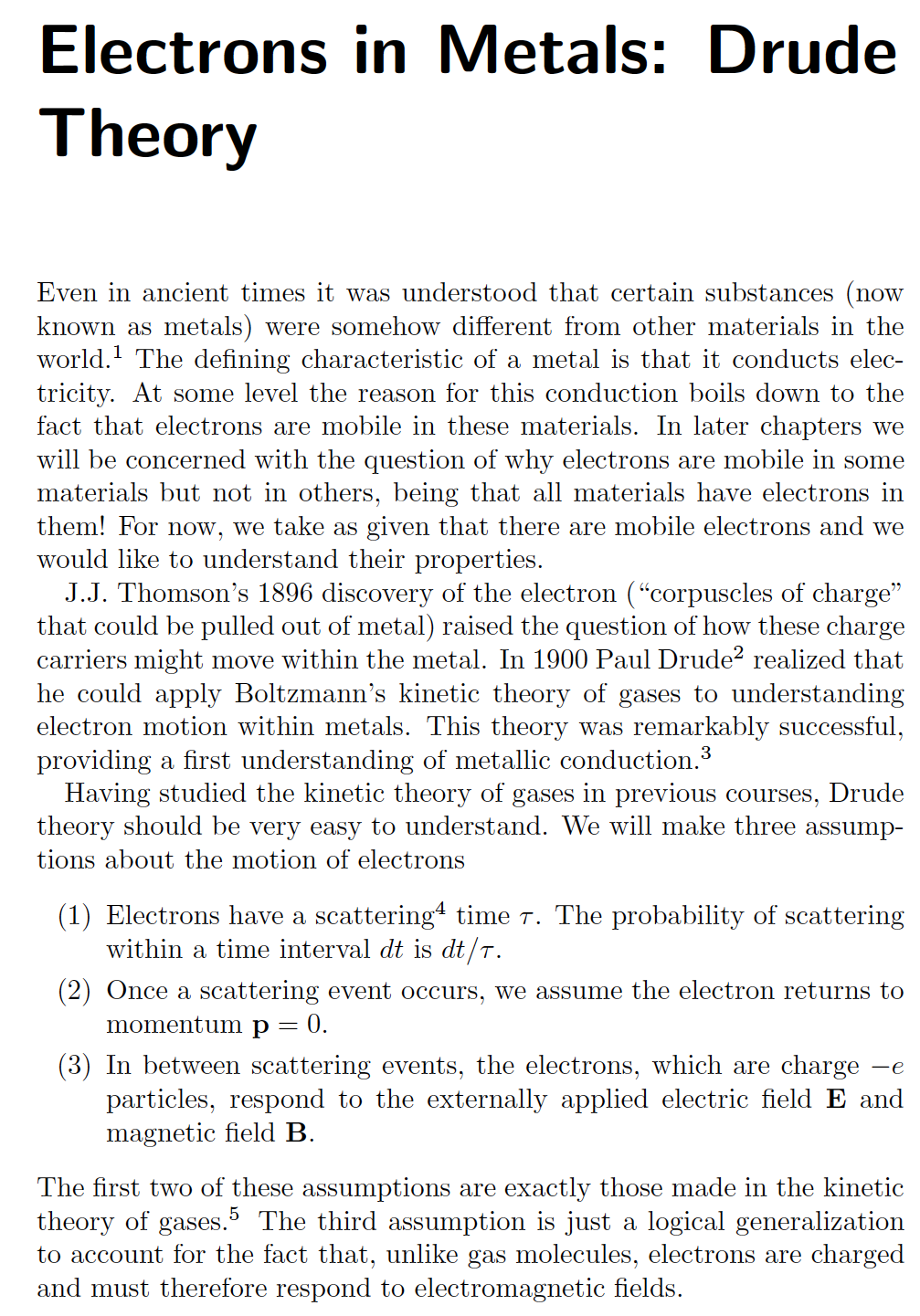 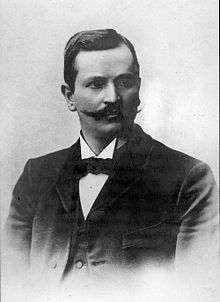 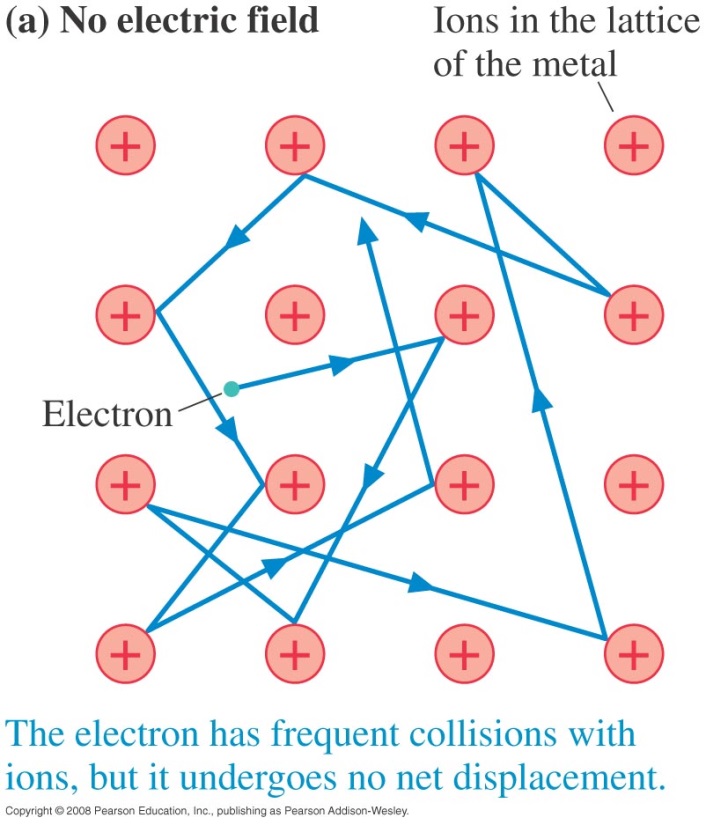 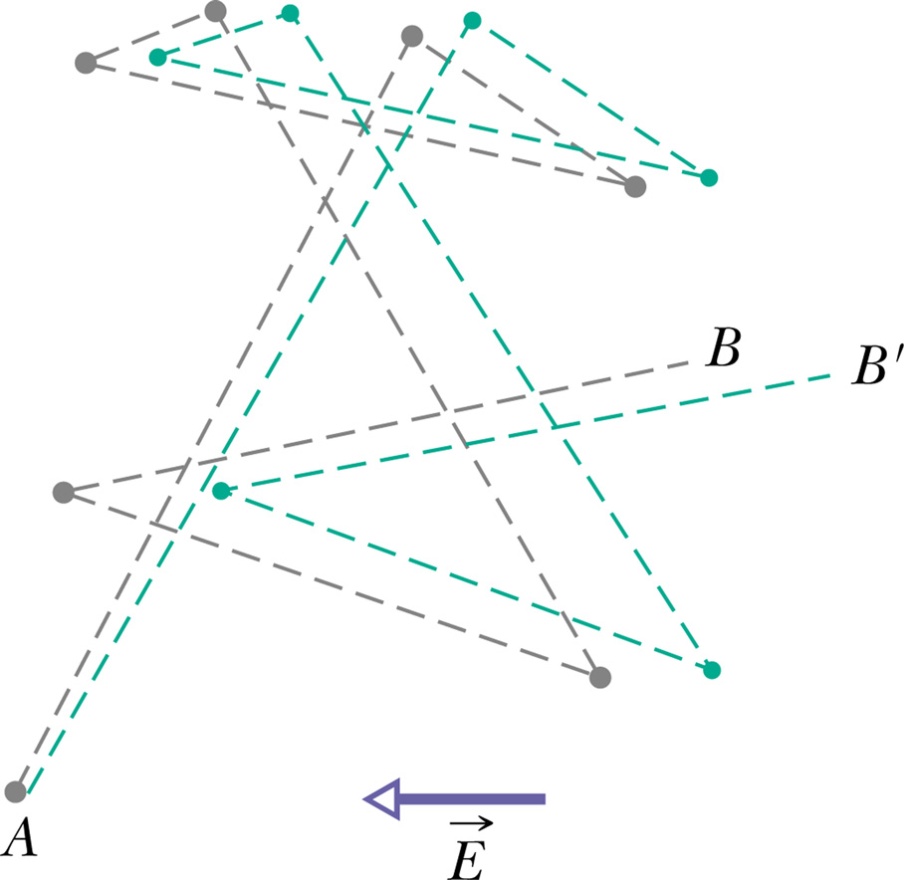 即使沒有外加電場，導體中電子也不是靜止不動的！
電子在導體中如氣體分子般混亂地移動！
但每一個電子的位移彼此無關，平均總位移為零！也就沒有電流。
若是加上一個電場，所有自由電子在同一方向會多一個位移！
電子平均總位移不為零！也就產生電流。
我們可以估計電子平均動得多快！
電場對電子產生一加速度：
這是等加速度運動，電子速度一直增加，直到與離子碰撞後大致歸零。
我們可用兩次碰撞間，電子的平均速度，來估計電子漂移的平均速度。
平均漂移速度
τ 是兩次碰撞間的平均間隔時間
平均漂移速度與電場成正比。
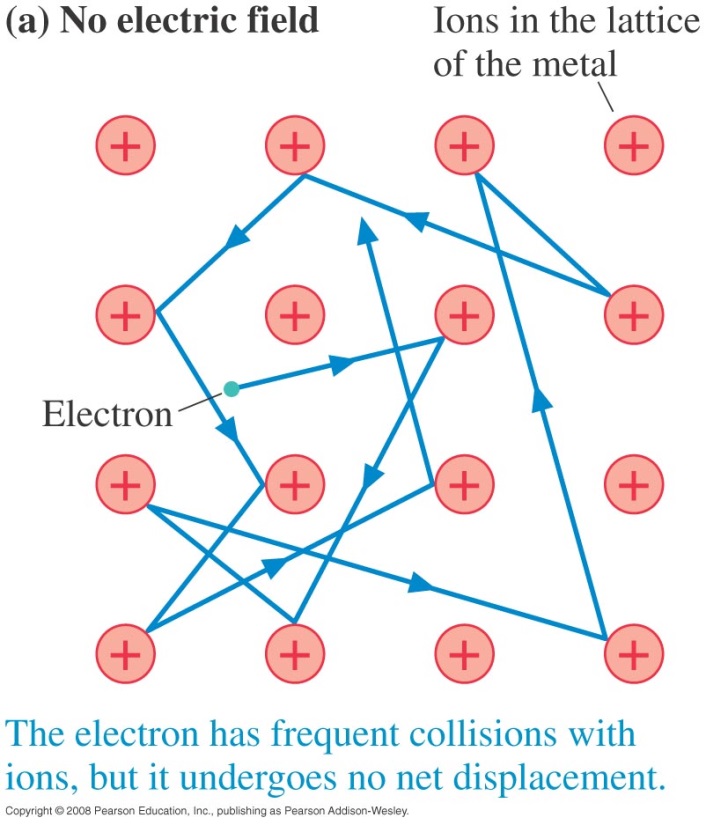 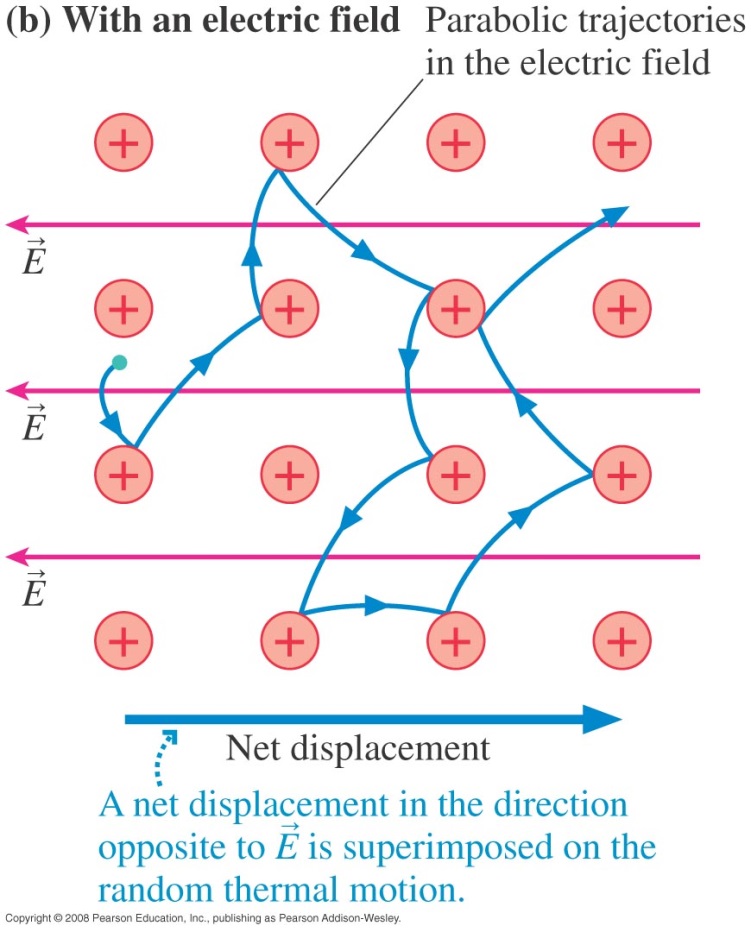 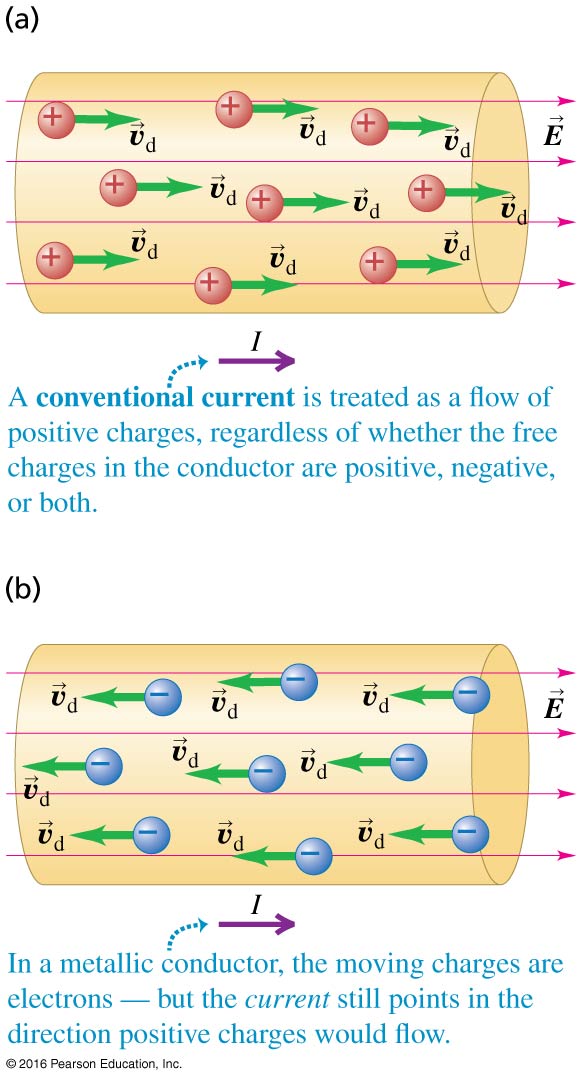 漂移速度決定電流大小：
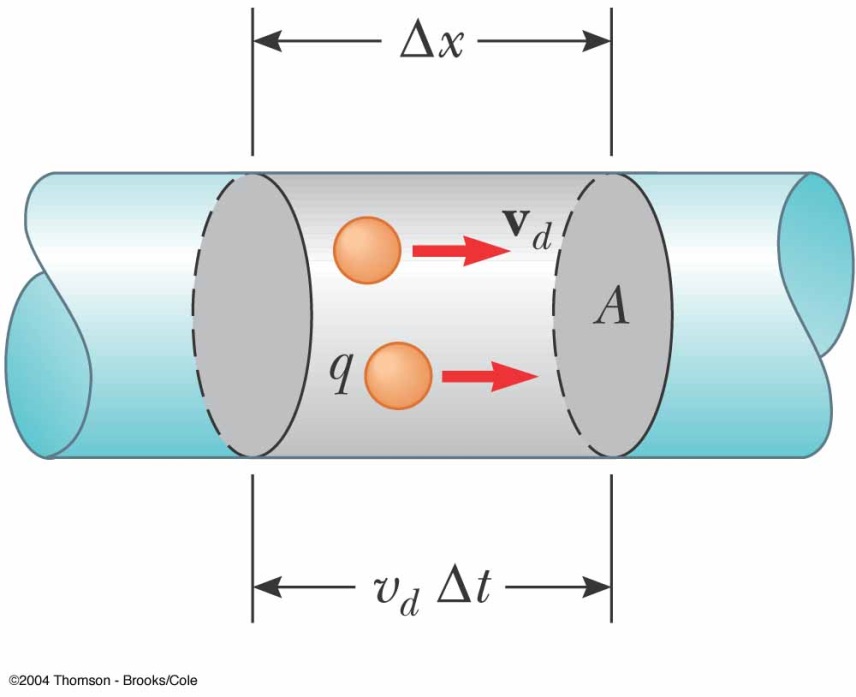 一定就在左圖灰色體積範圍內：
電流密度為單位面積的電流。
電流密度與平均漂移速度成正比。
電流密度與平均漂移速度成正比。
平均漂移速度與電場成正比。
τ 與外加電場無關，可視為一個常數。
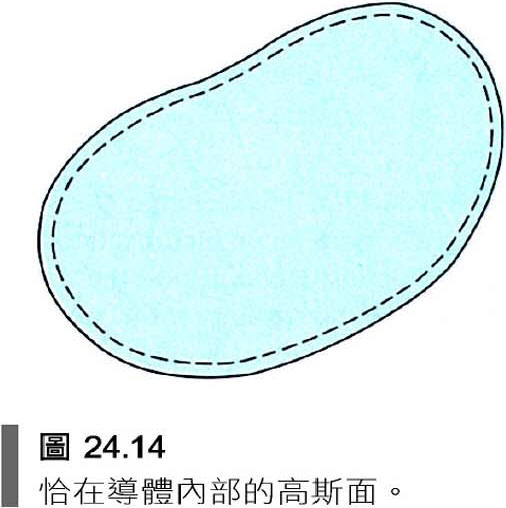 歐姆定律
Georg Simon Ohm
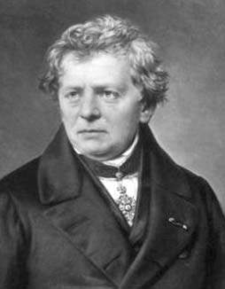 ρ 是電阻率 Resistivity，是材料的性質
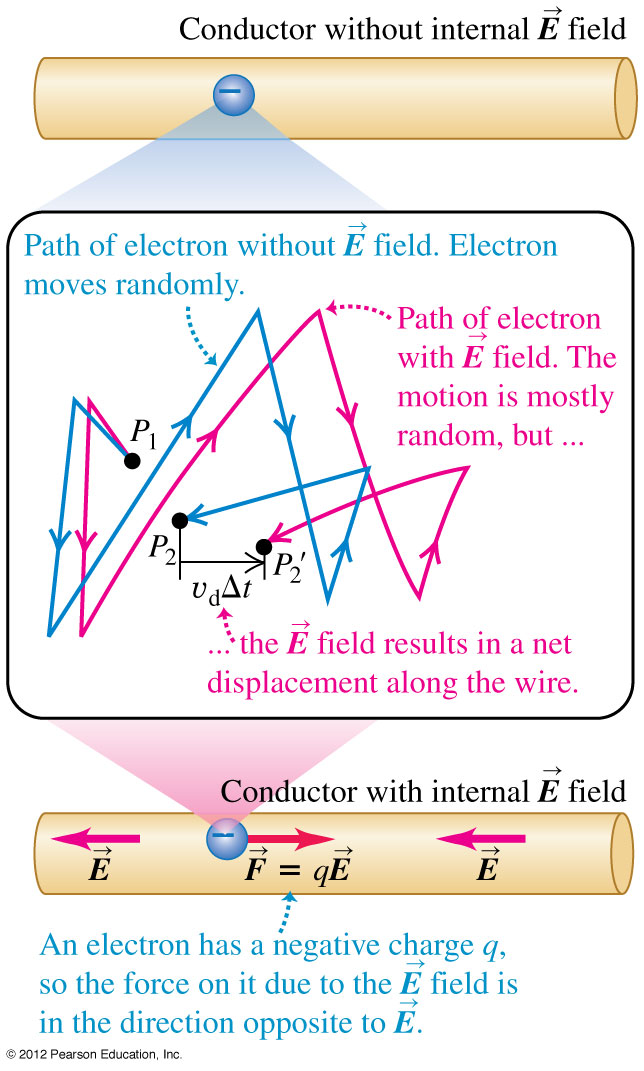 但電子的熱運動方向隨機，因此互相抵消。
討論導電性時，可以忽略而等價以下圖表示。
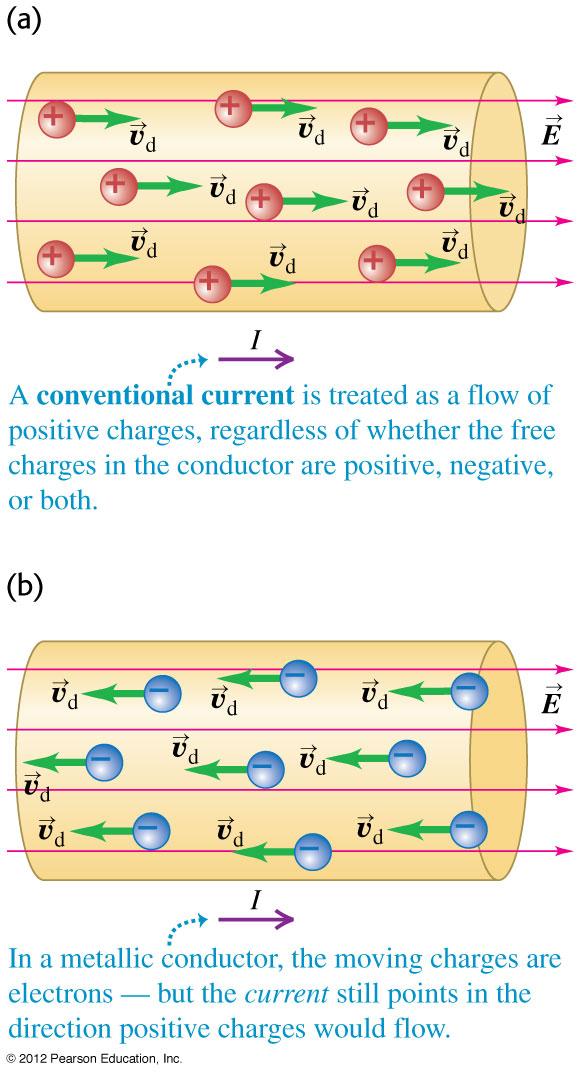 因此τ可視為一個常數。
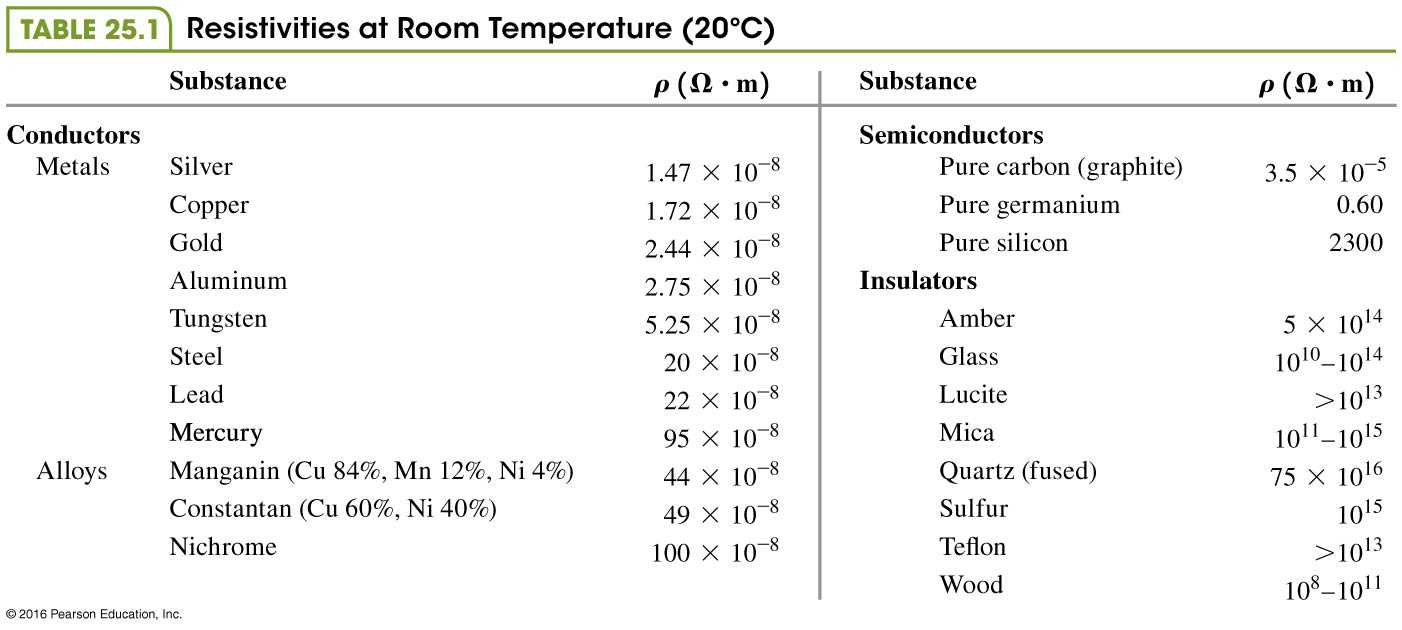 傳導電子似乎就是價電子！
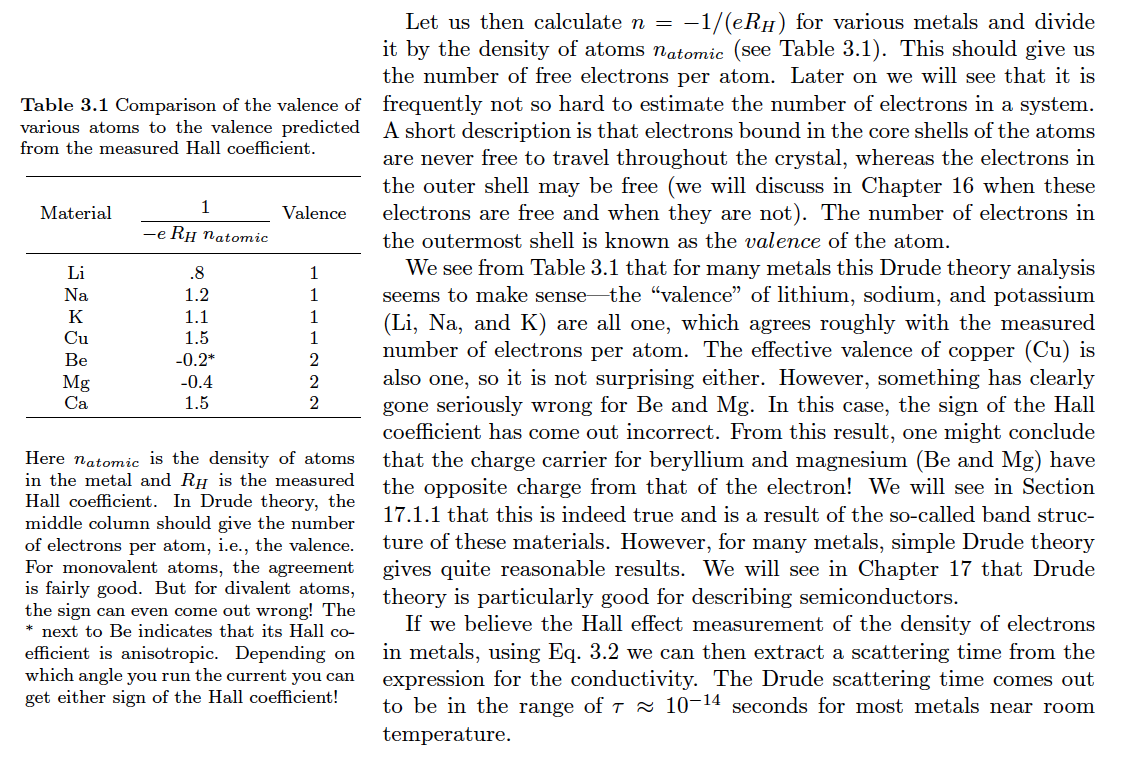 Nearly free electron model and energy band
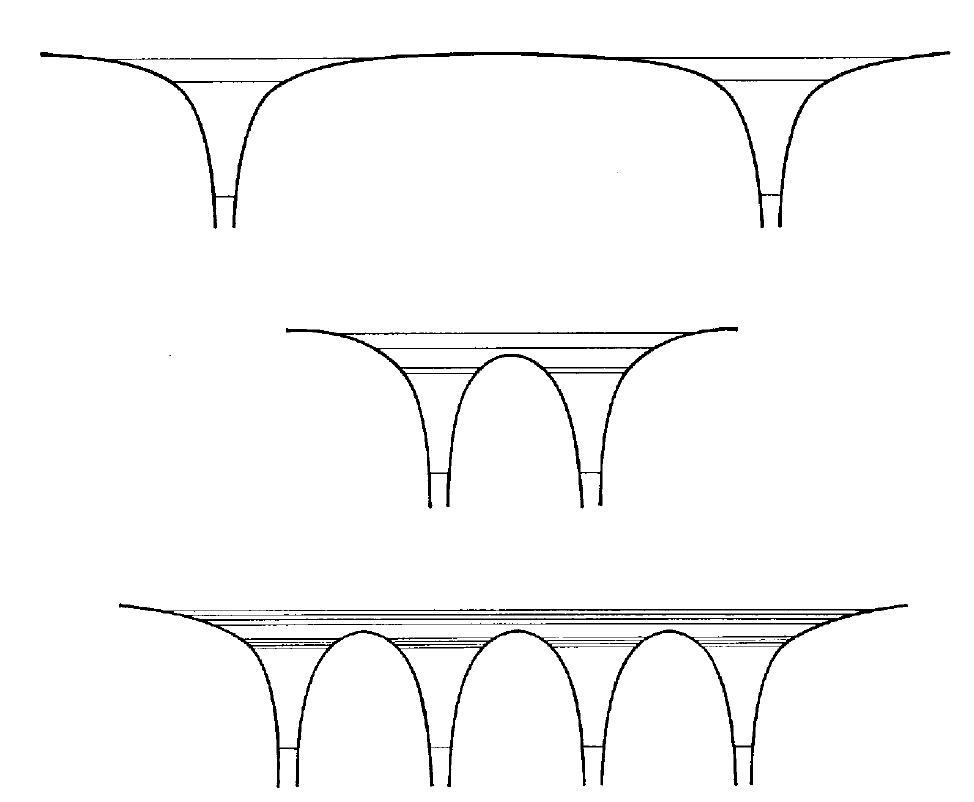 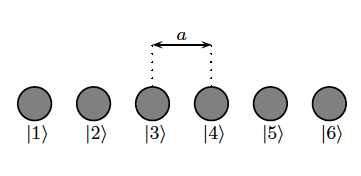 當原子彼此靠近，某些能態將跨越原子間的位能。
這些原來屬於私人的電子現在是公共財產！
因為能量超越位能，這些電子基本的本質會很像自由的粒子（未微擾）。
晶格上週期排列的離子，產生週期性位能，
離子的電性會被localized電子部分抵消，所以可以以微擾項來處理。
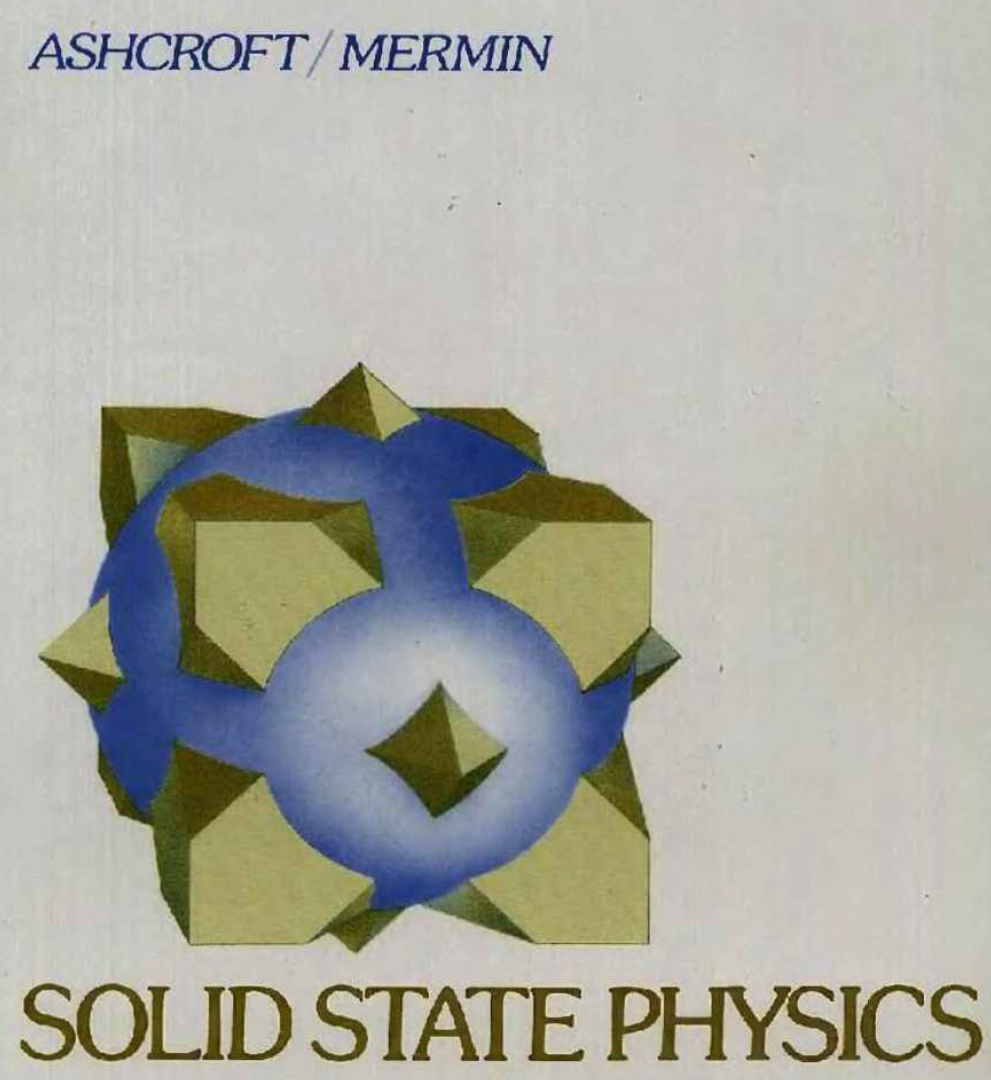 這樣的計算方法稱為 Nearly free electron model
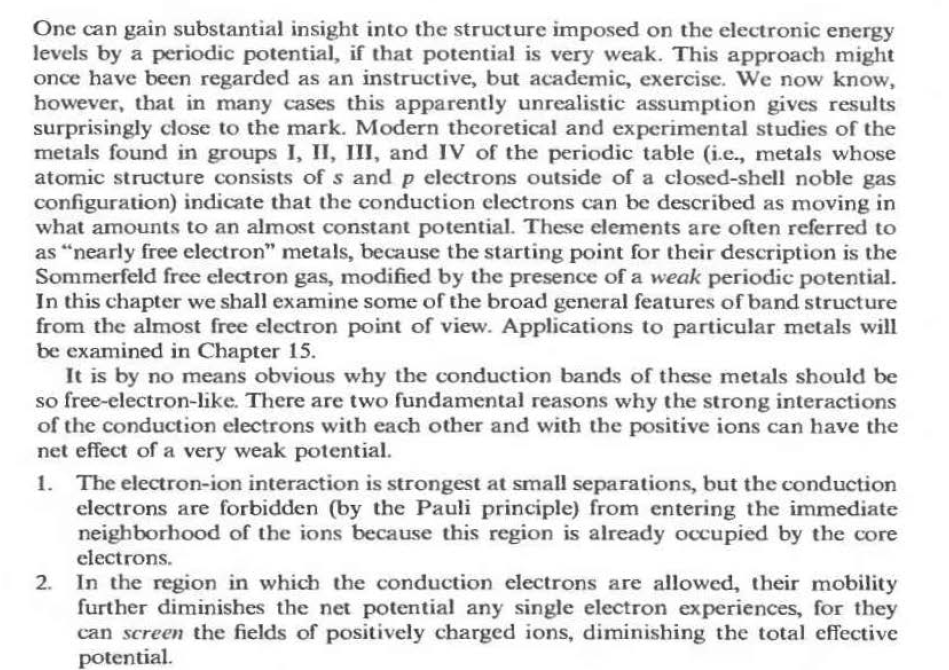 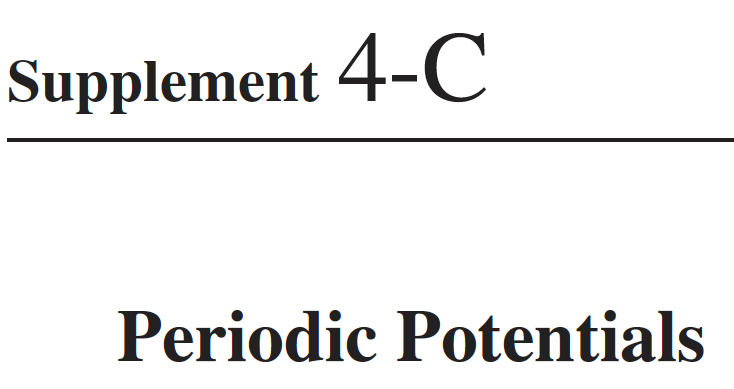 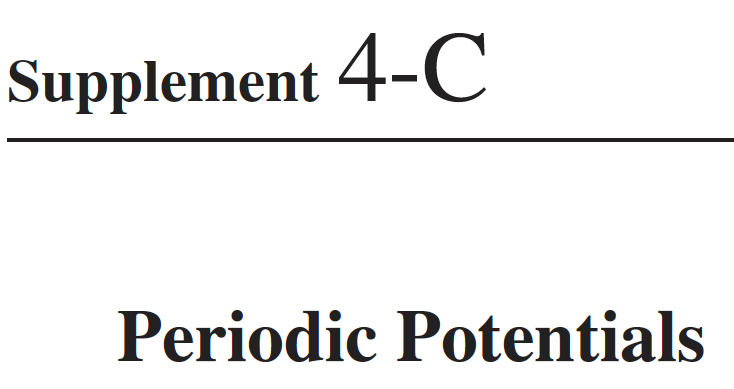 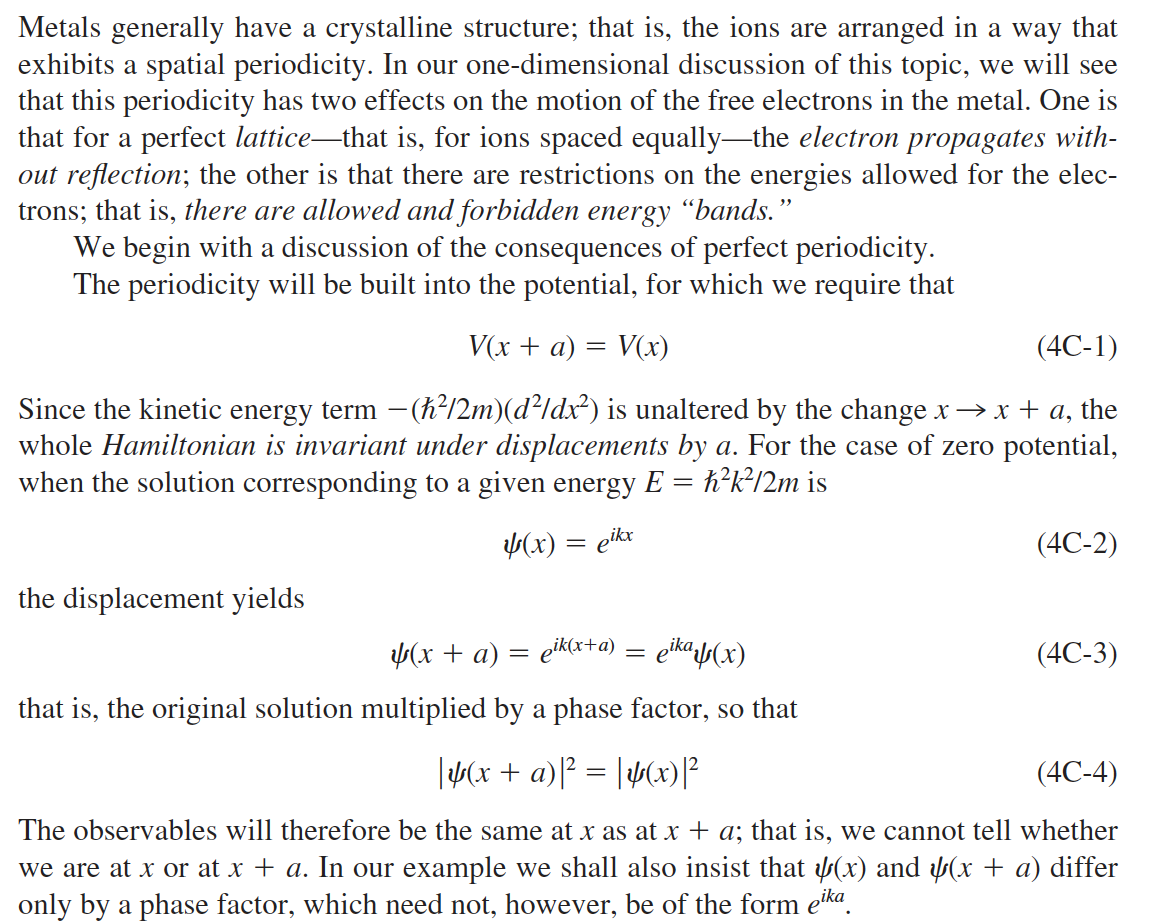 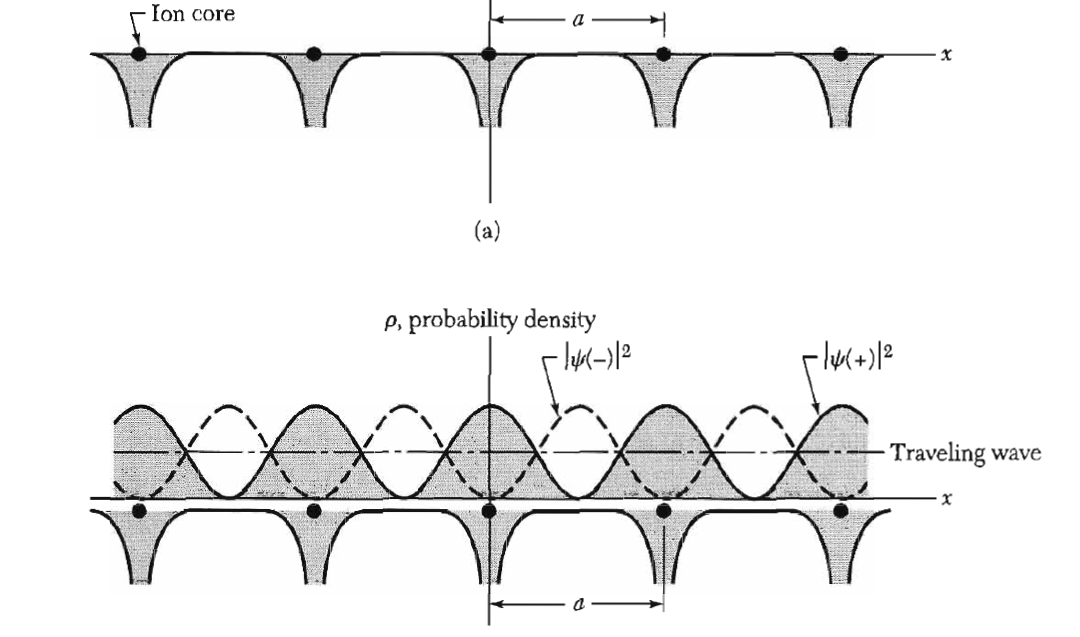 Nearly free electron model
例如：
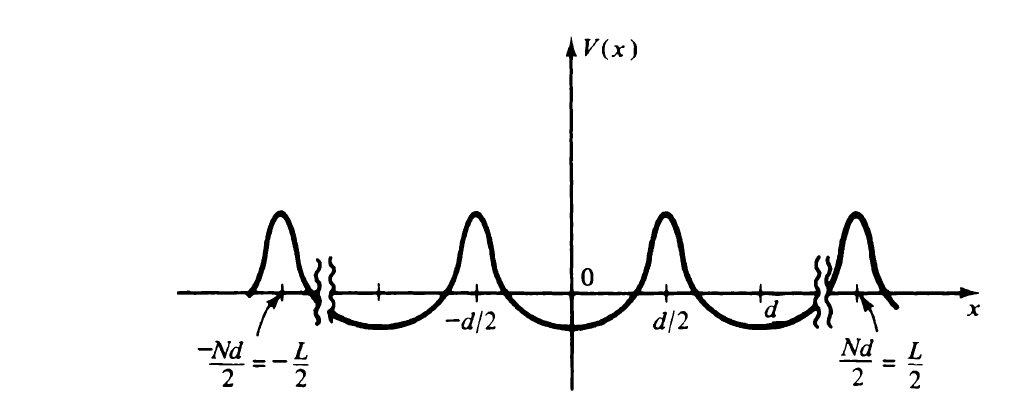 未微擾自由電子能量：
對應的本徵值：
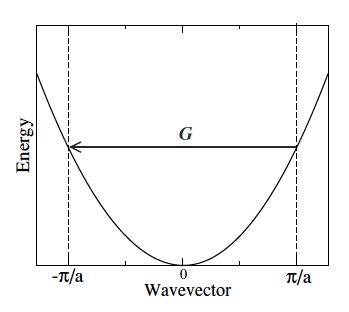 微擾的週期性位能可以作傅立葉分析，
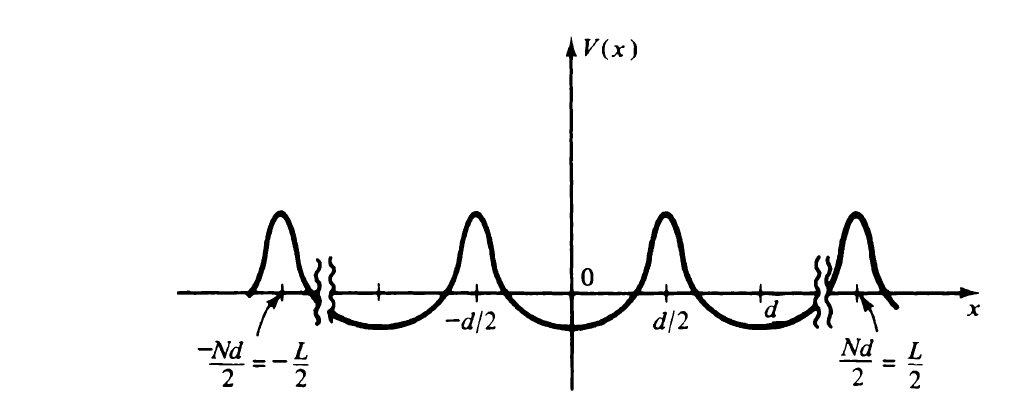 這個量會直接出現在我們計算中。
能量的一階修正為零。
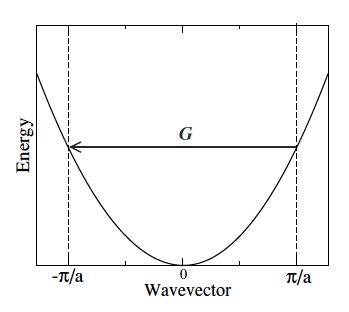 “幾乎自由電子”與自由電子差距極小！
因此似乎電子還是近似處於自由狀態！
這個結果大部分對，但不完全！
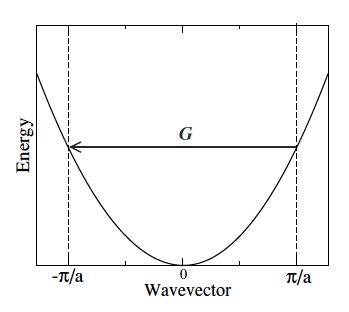 但這個簡併對微擾一般來說不重要，週期性位能不會混雜這兩個簡併的態。
但如果
此時一般微擾公式的分母為零，混雜是無限大，就不能用了。
這又是兩個簡併態會被微擾所混雜的例子！
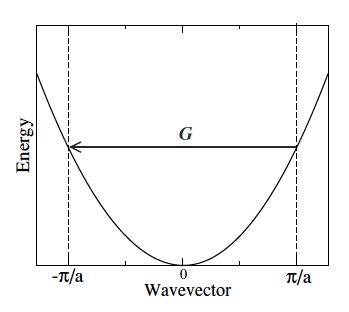 分母會出現零，使該混雜係數發散。
能量一階修正，代入公式 ：
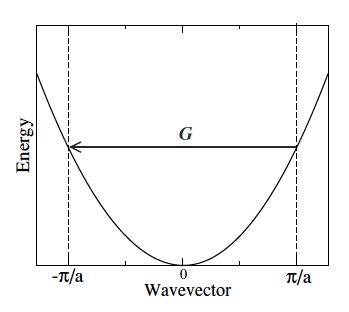 因此似乎電子還是處於自由狀態！
但這個結果不完全對！
計算一階本徵態修正時有問題：
有時就稱為混雜或混合：mixing。一般不大。
但此式在某些波數，分母會出現零，使該係數發散，例如：
回到簡併微擾
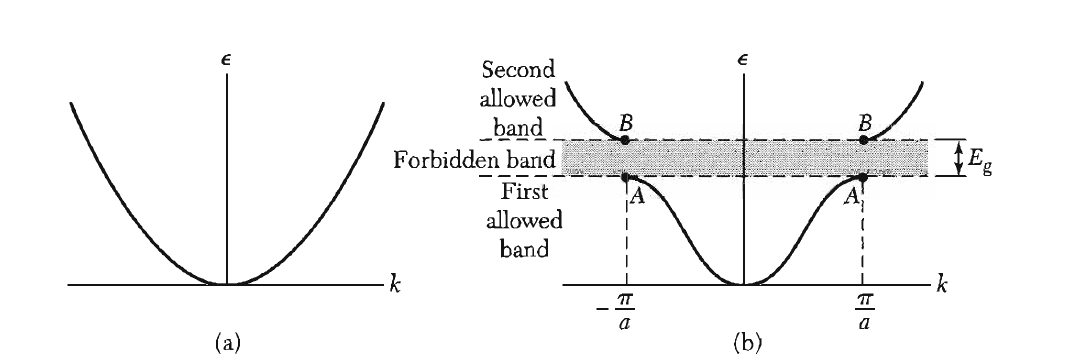 Band Edge
只有兩個簡併態，還沒有算，已經從經驗可以猜到答案了！
微擾會消除簡併！在Band Edge上的簡併態，微擾後會分裂為A,B兩個能量不等的態！
而接近Band Edge的能態能量，微擾後應該也要隨著上述的分裂而跟著改變。
因此能量在Band Edge處因微擾出現不連續的間隙Energy Gap。
Band Edge上的嚴格計算：
設微擾計算的零階項可以寫成：
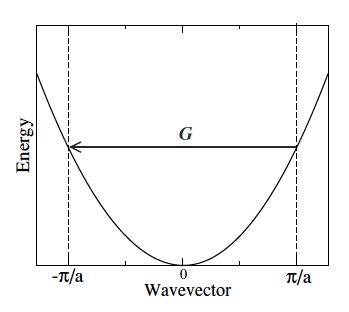 零階項滿足微擾項的本徵向量方程式：
本徵值與本徵態如預期有兩組。
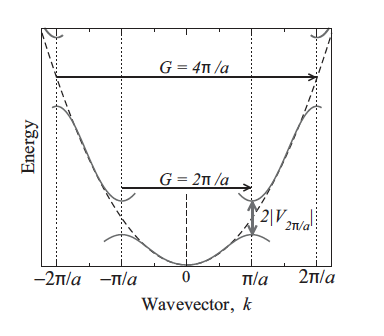 或者
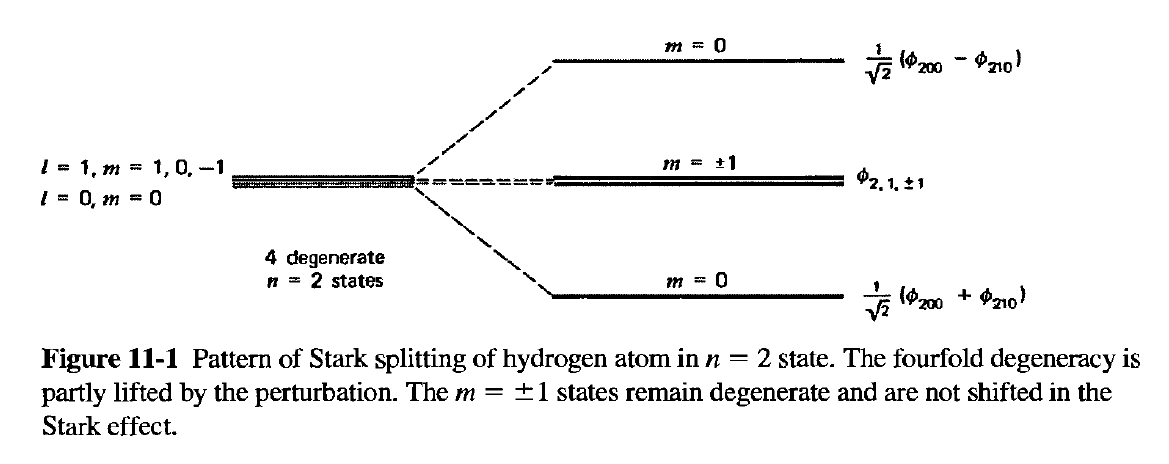 Bnad Edge上兩能量相等的簡併態，會因微擾分裂為兩個能量不等的定態！
電子的機率密度分別集中與遠離，離子附近位能較低的區域，造成能量差異。
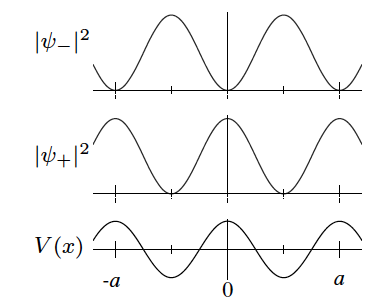 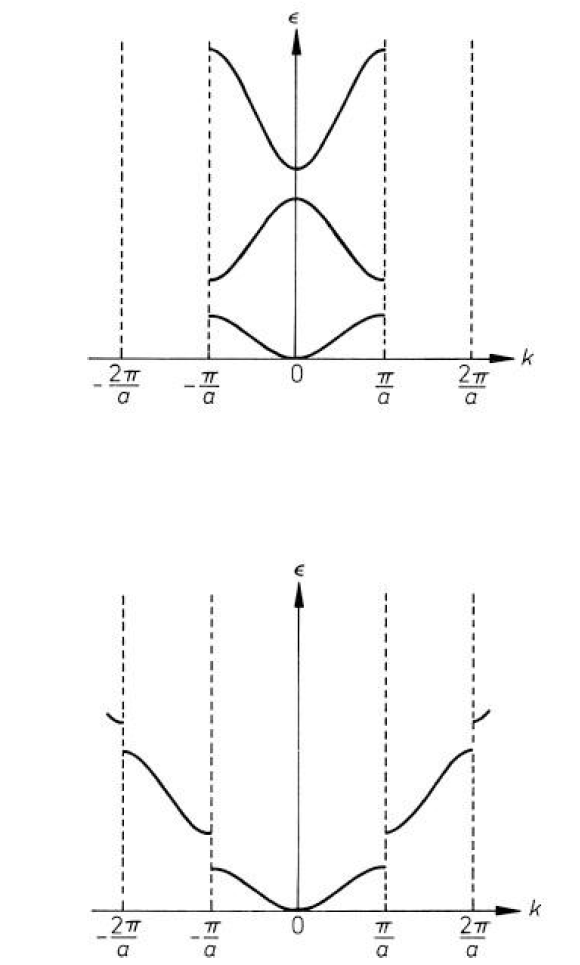 這與真實可解的Dirac梳週期性位能非常類似！
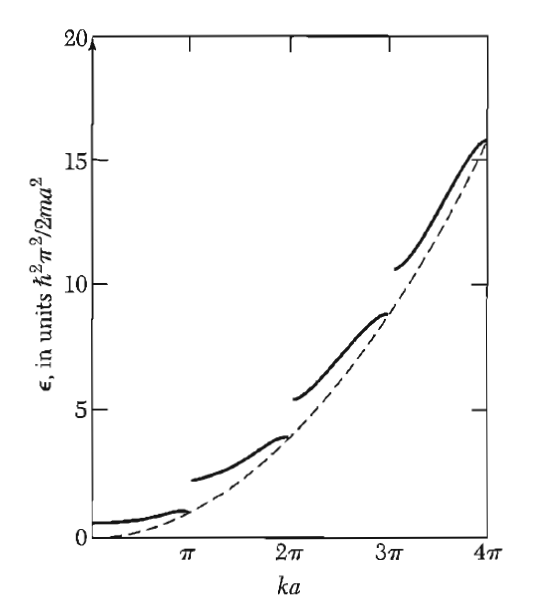 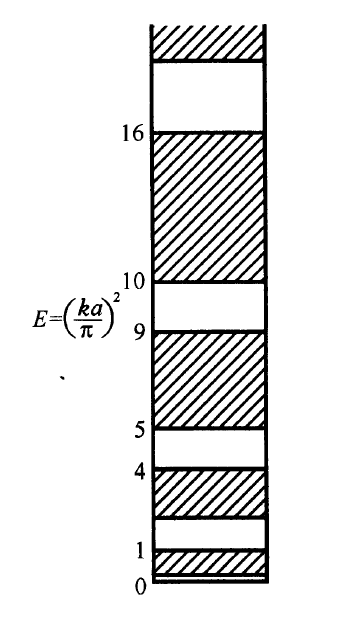 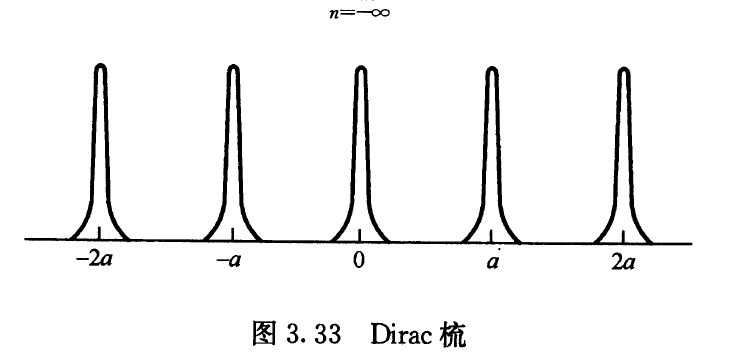 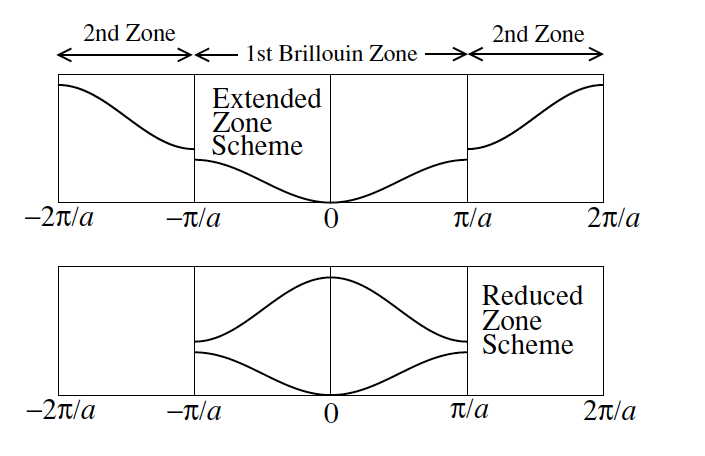 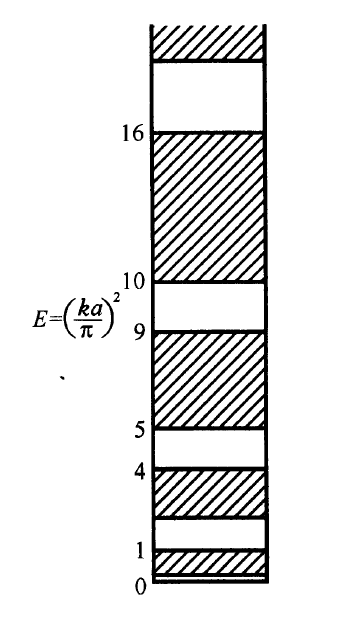 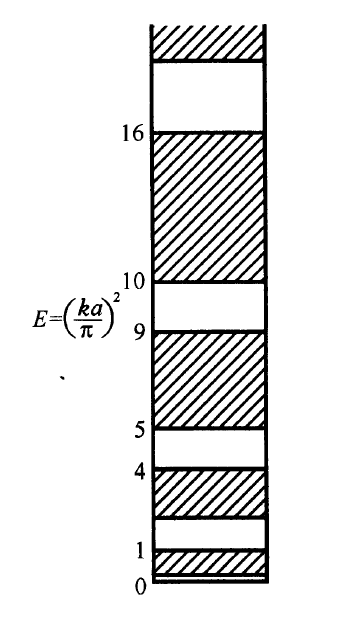 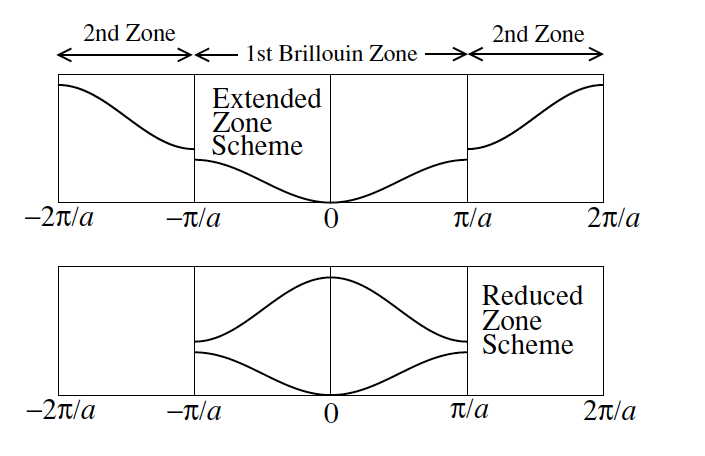 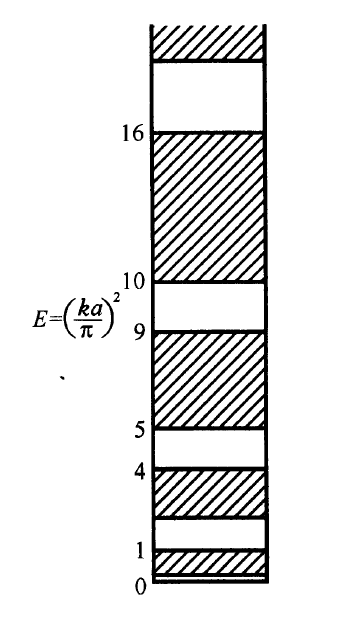 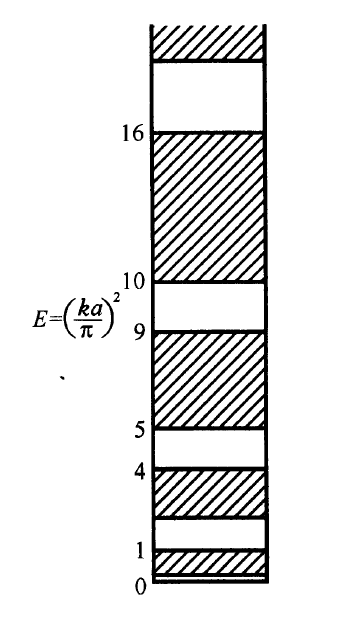 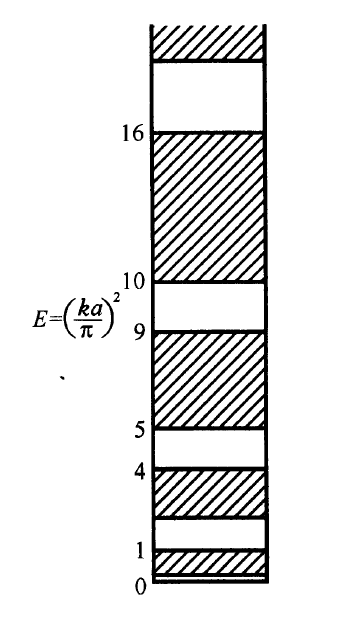 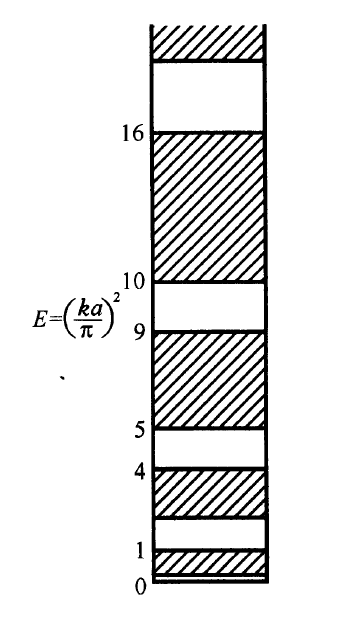 而能態形成有間隙的連續能帶，這是最典型的能帶圖！
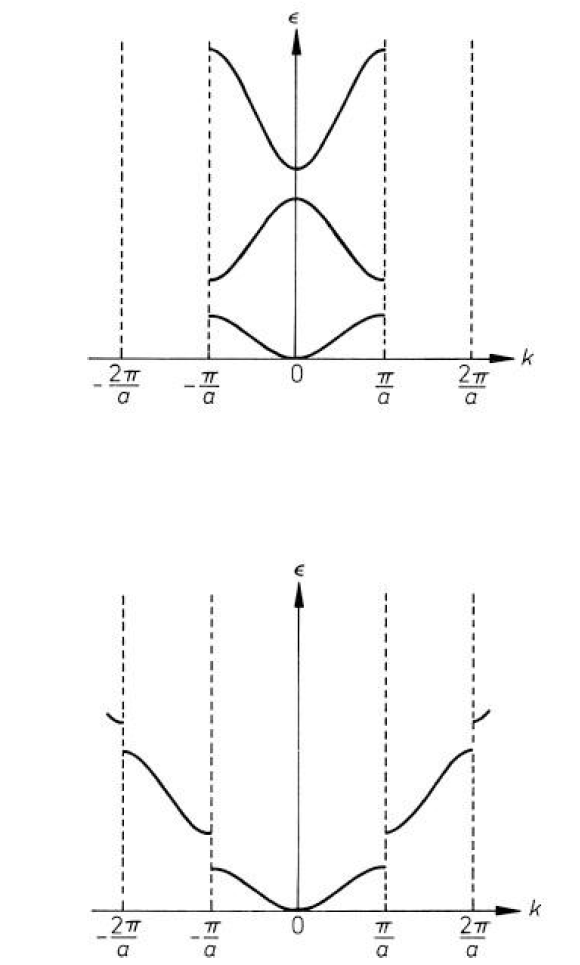 補充教材
詳細計算能帶的形狀！
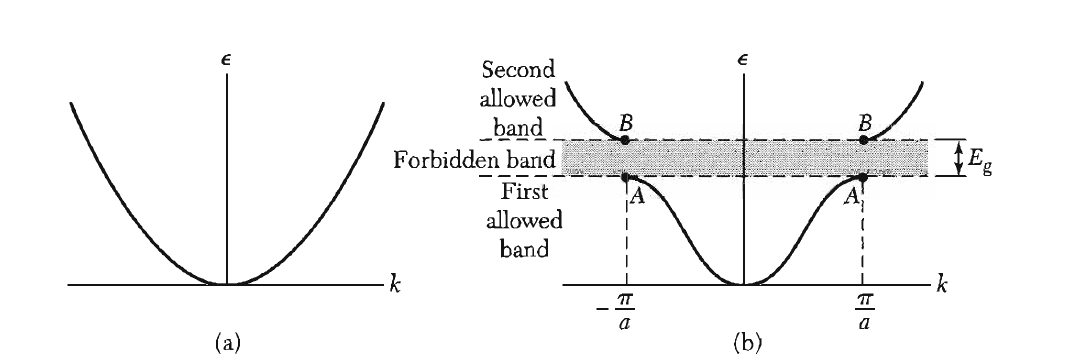 所以嚴格說，這不是簡併微擾。
就應該把兩個態的混合也考慮進去。
能量差是能量本徵值的一部分，不是混雜，因此會出現在矩陣的對角元素！
補充教材
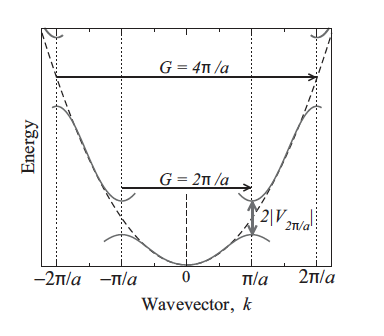 這個矩陣經常出現，值得以簡化的代號求解：
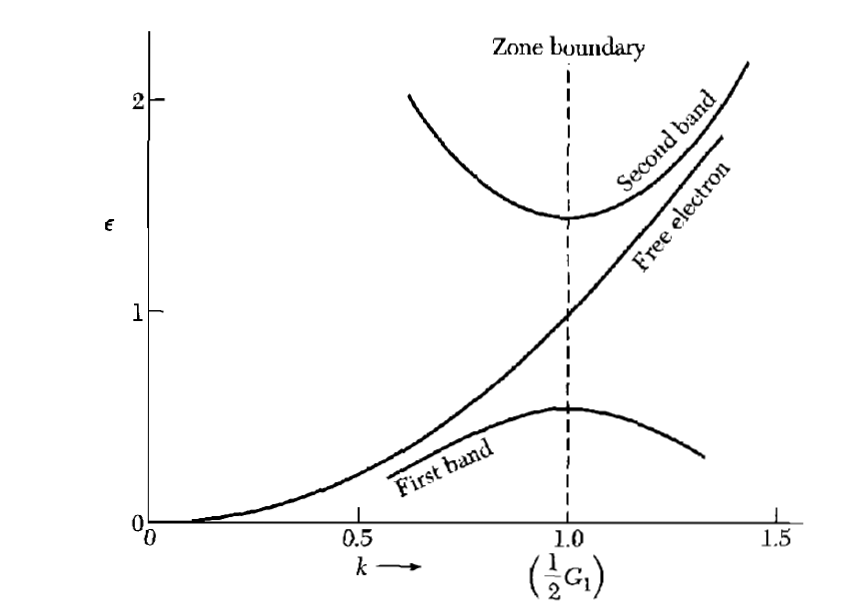 以能量較低的能態為例：
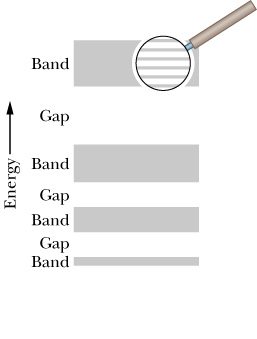 所以固體中的電子能態(能量本徵值)，形成一個個能帶，能帶之間可能有間隙！
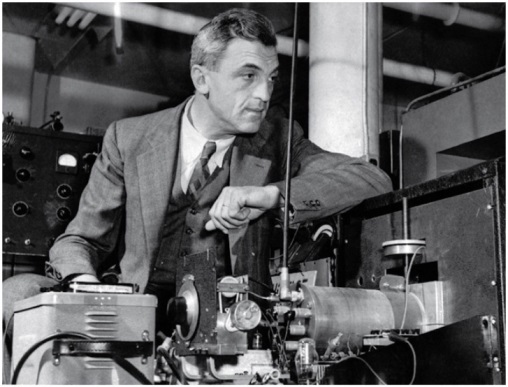 現在要幫電子往能態裡面填。
固態物理之父Bloch
如果電子恰好填滿一個能帶（稱Valence），這些能帶中的電子無處可去！
需要很大能量才能克服間隙，才能改變狀態。
如此電子即使不再被束縛，但完全不能自由。這樣的固體無法導電，是絕緣體。
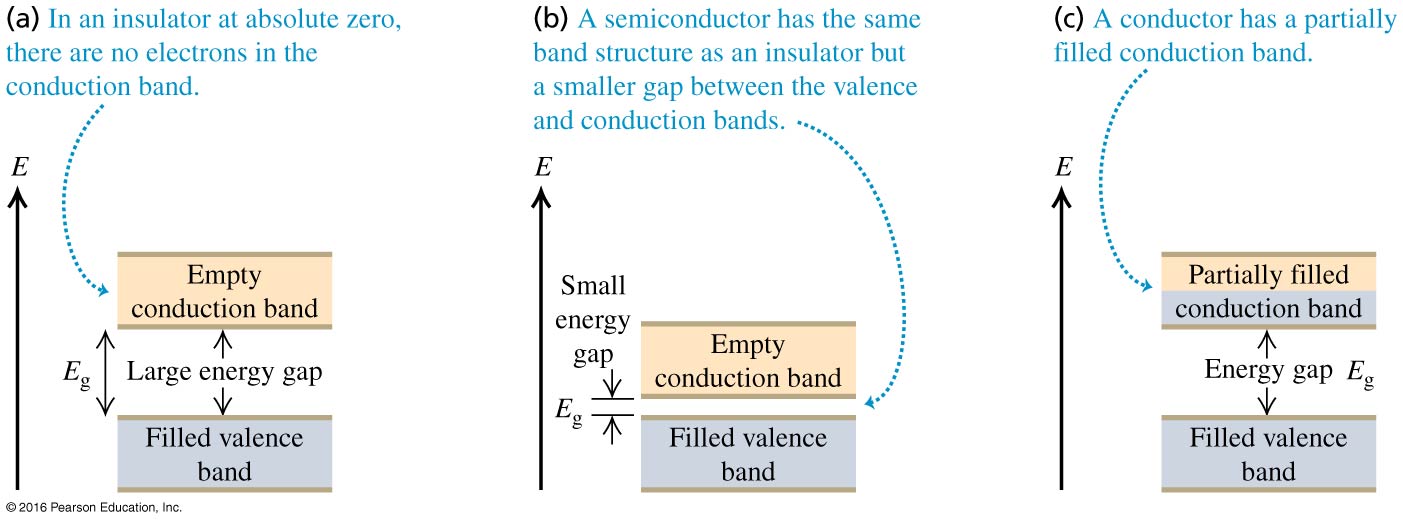 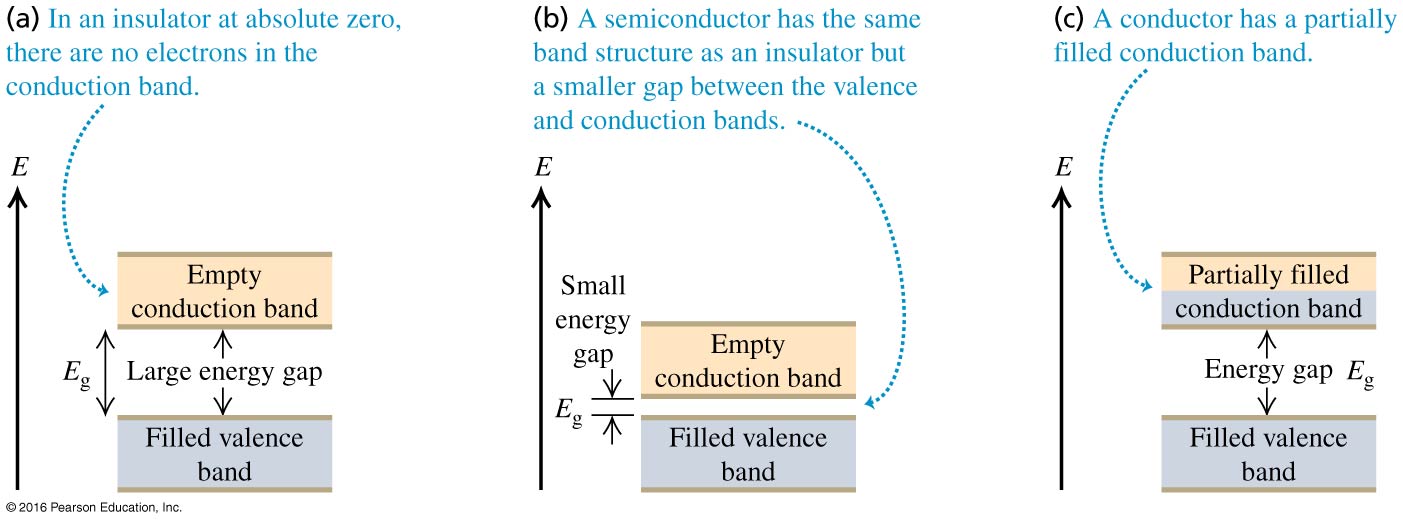 如果電子未填滿能帶（稱Conduction） ，未滿能帶內的電子很容易改變狀態。
只要些許能量就能讓它激發到其他能態。
這些電子非常自由，可以移動。這樣的固體就可以導電，就是導體。
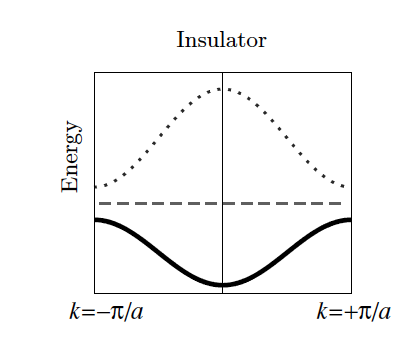 在填滿的能帶內的電子，完全無法改變狀態，
除非付出很高的能量，跳到下一能帶。
這些電子便與導電無關，稱為價電子Valance。
絕緣體便是所有能帶都被填滿的固體。
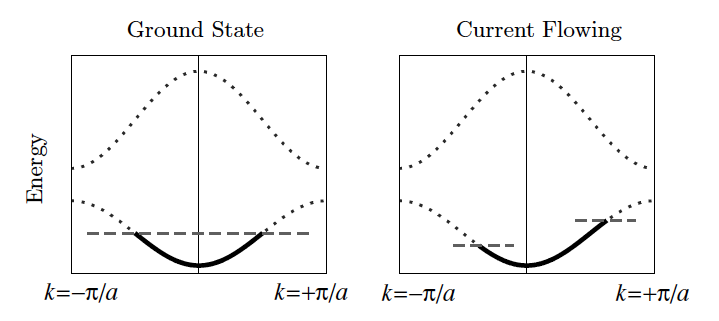 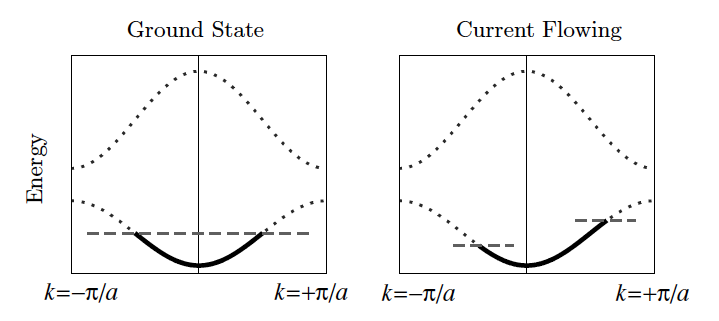 在半滿的能帶中，電子便有狀態可以供它改變運動狀態。
如此往電場反向的晶體動量會大於正向，電子密度總和是向反向運動的。
所以這樣半滿能帶中的電子，便能導電，稱傳導電子，此能帶就稱傳導能帶。
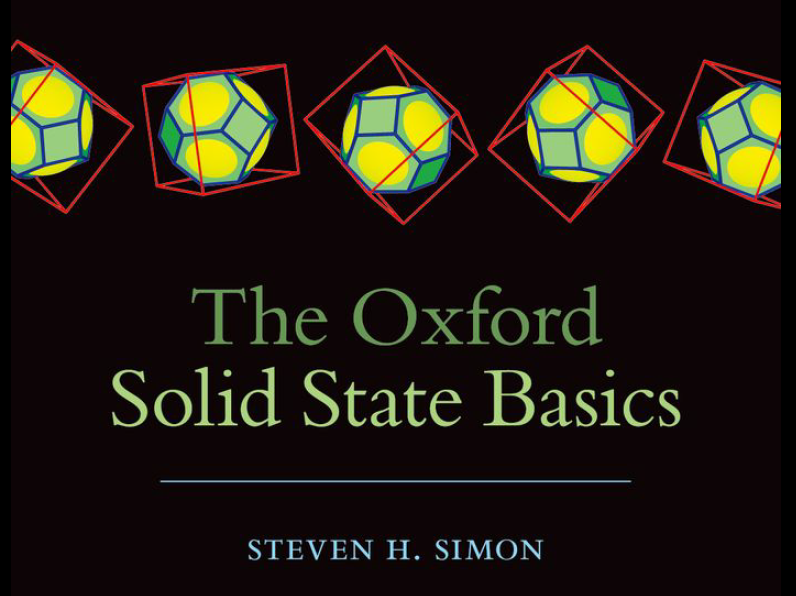 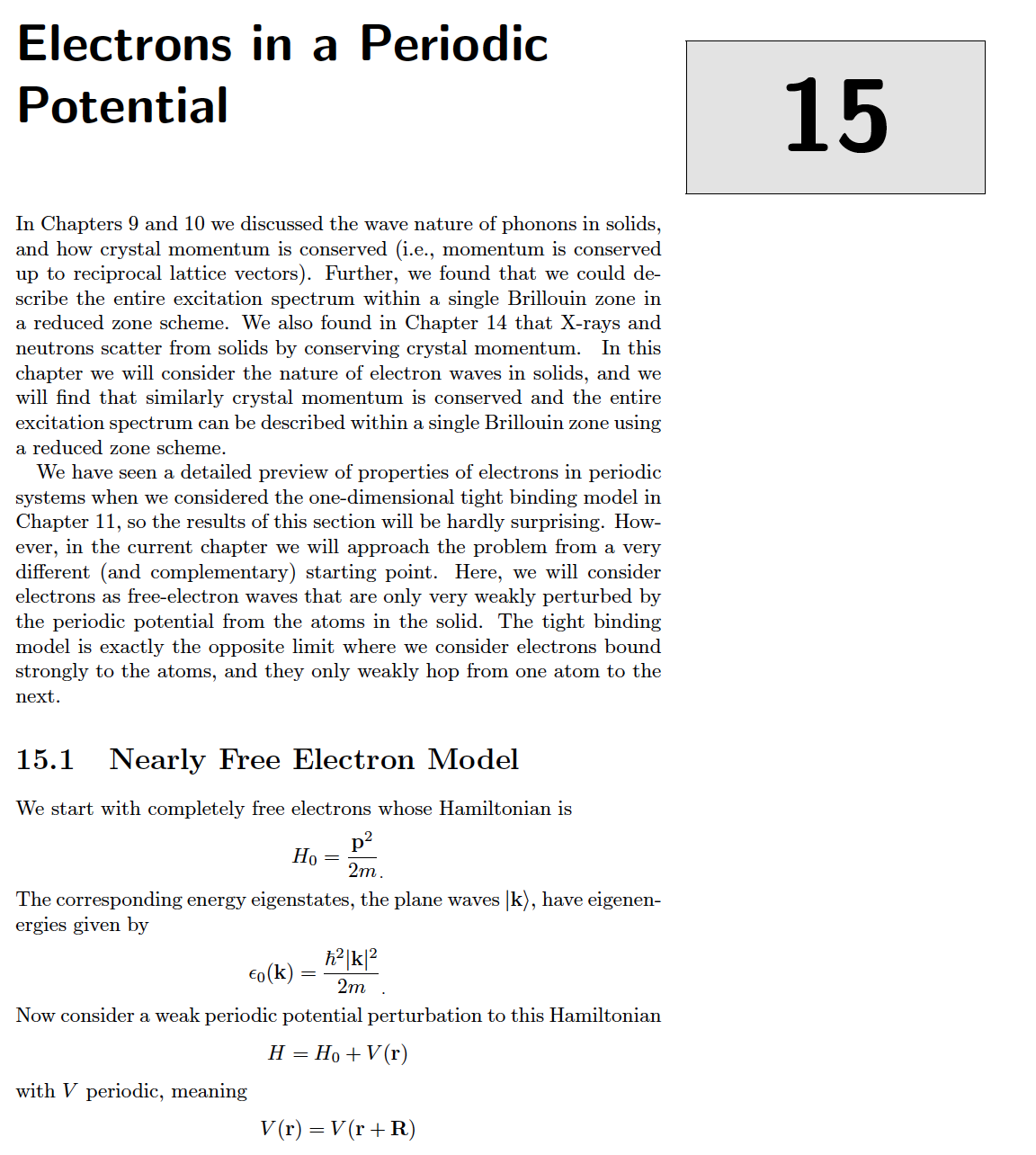 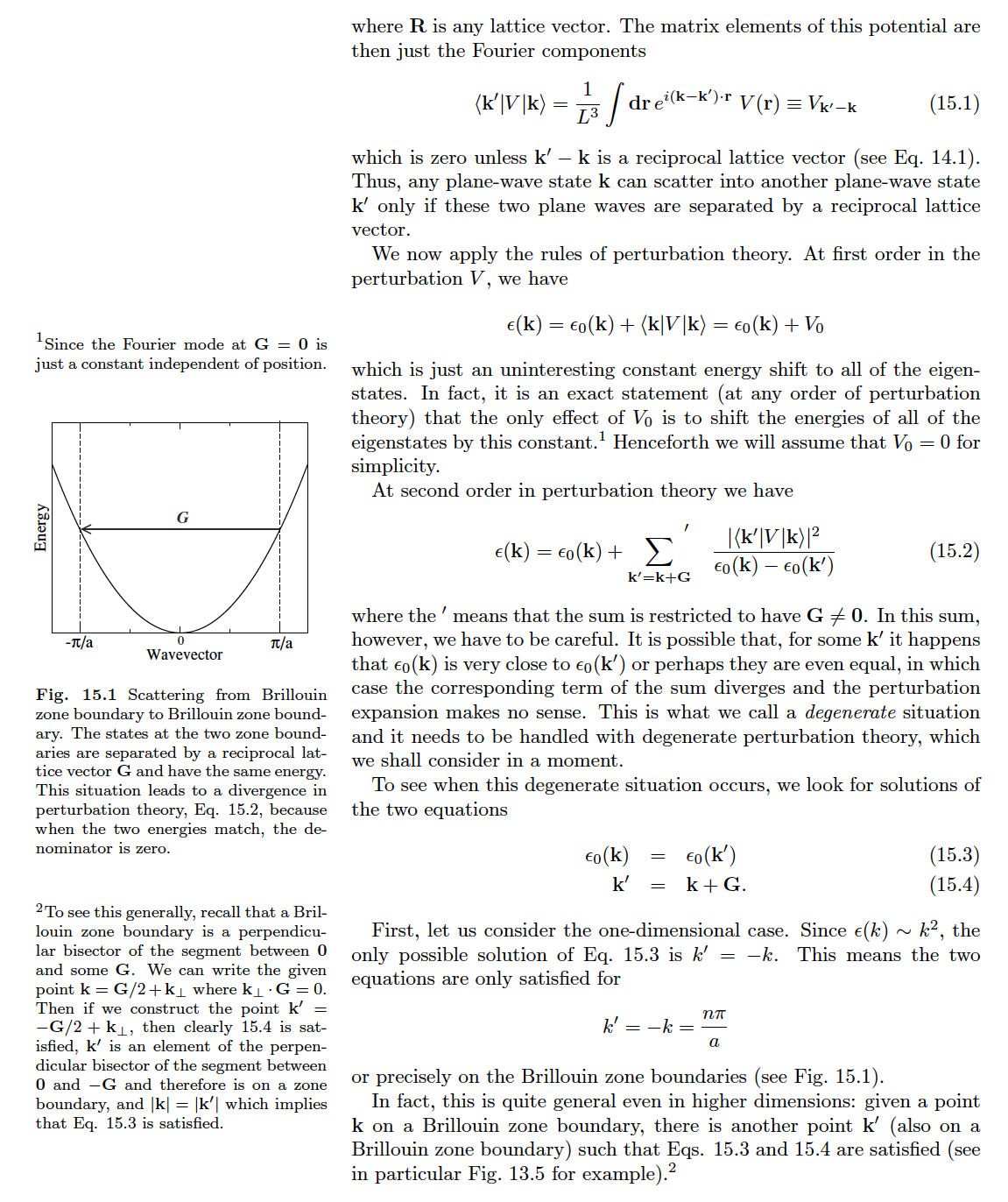 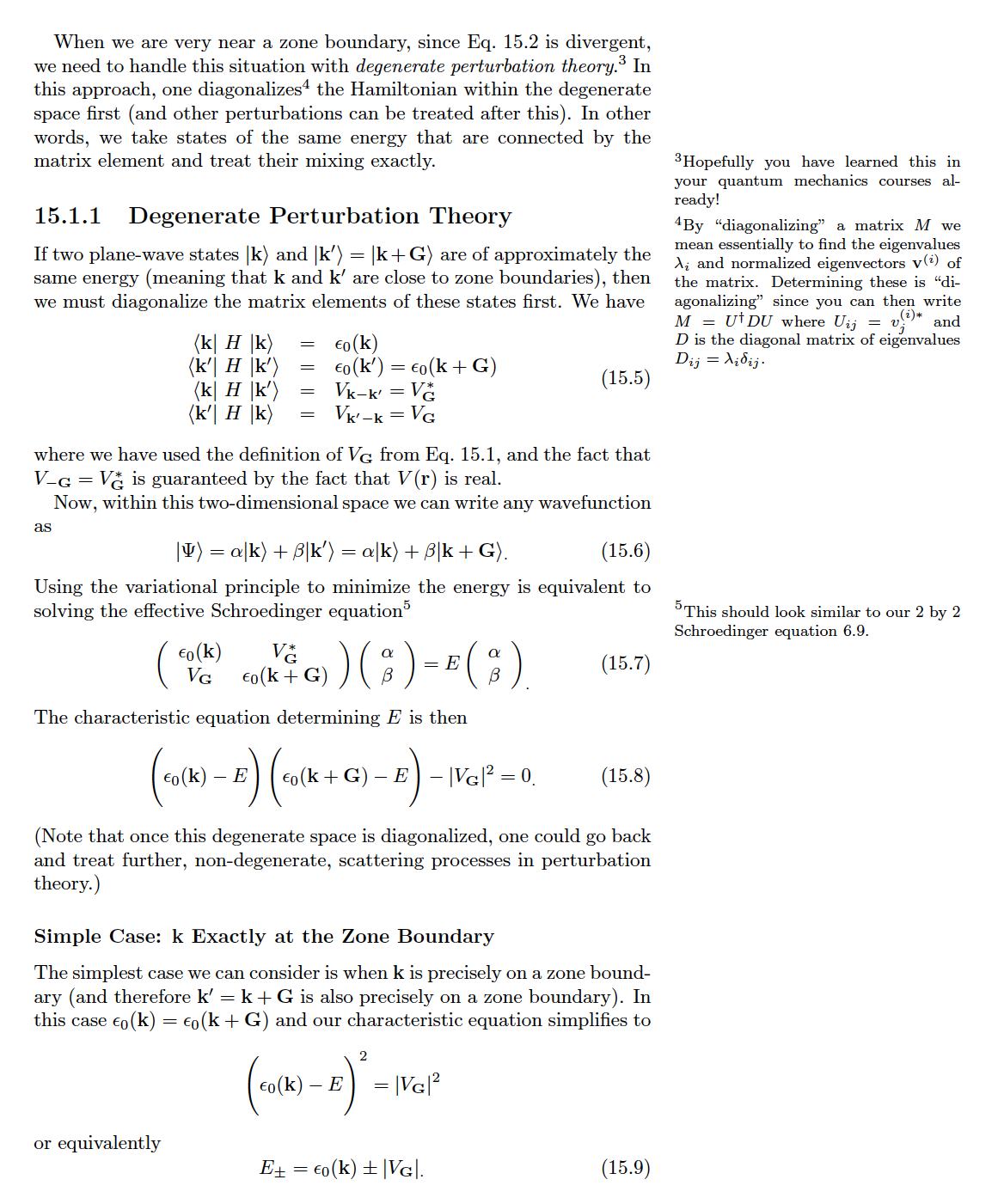 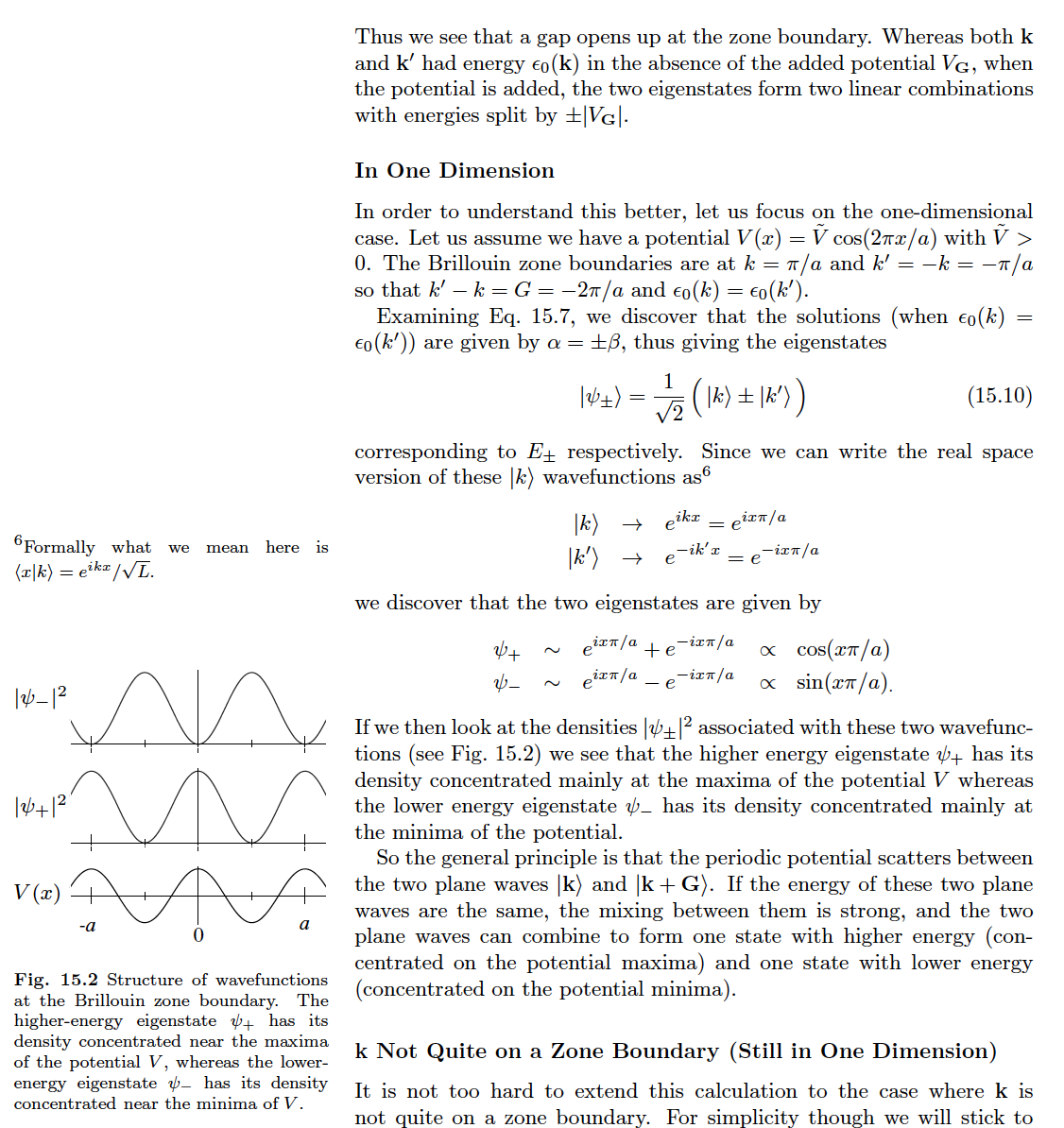 在Band Edge附近的簡併計算
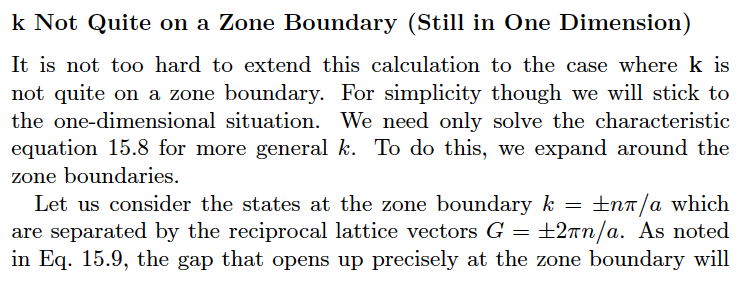 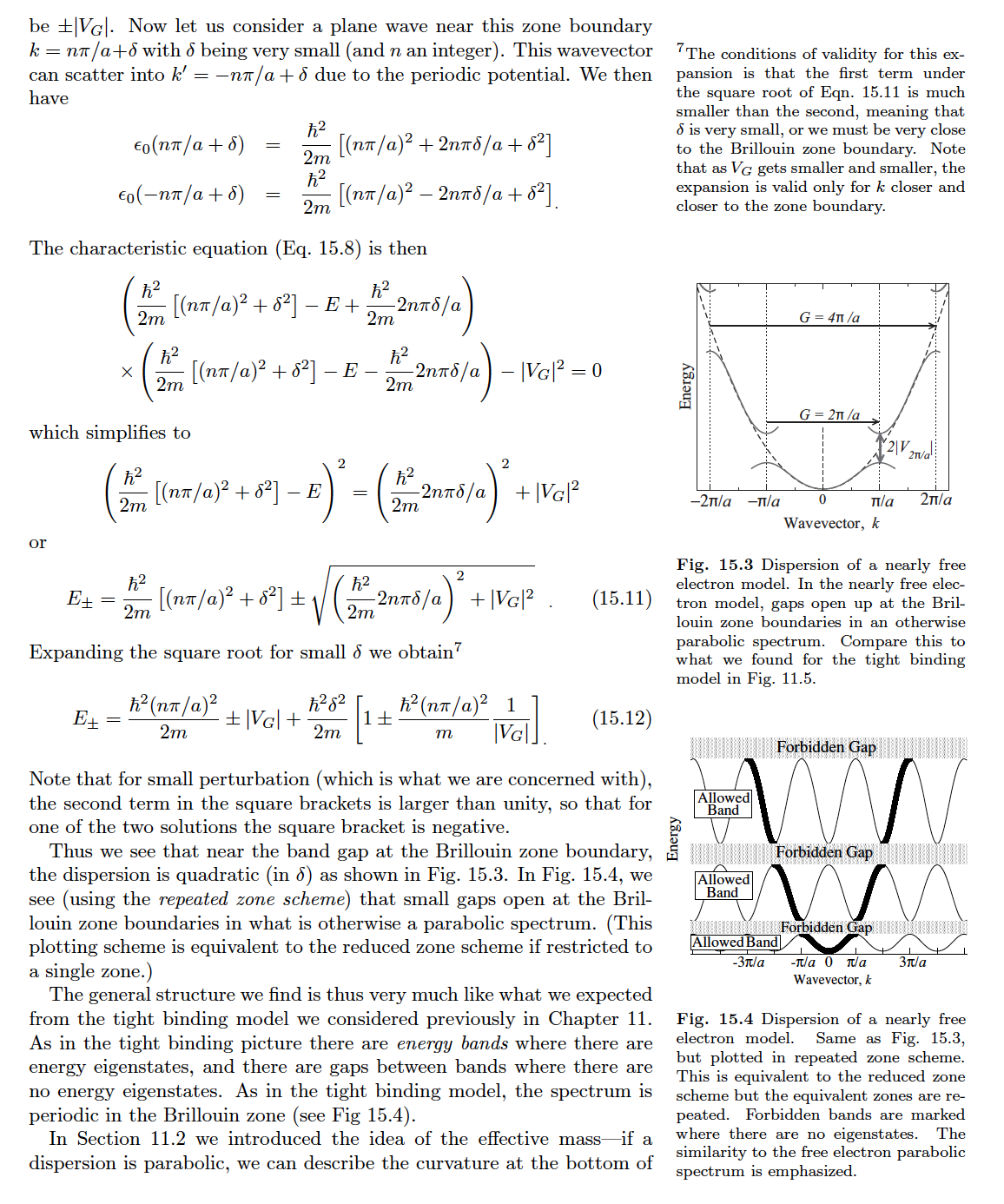 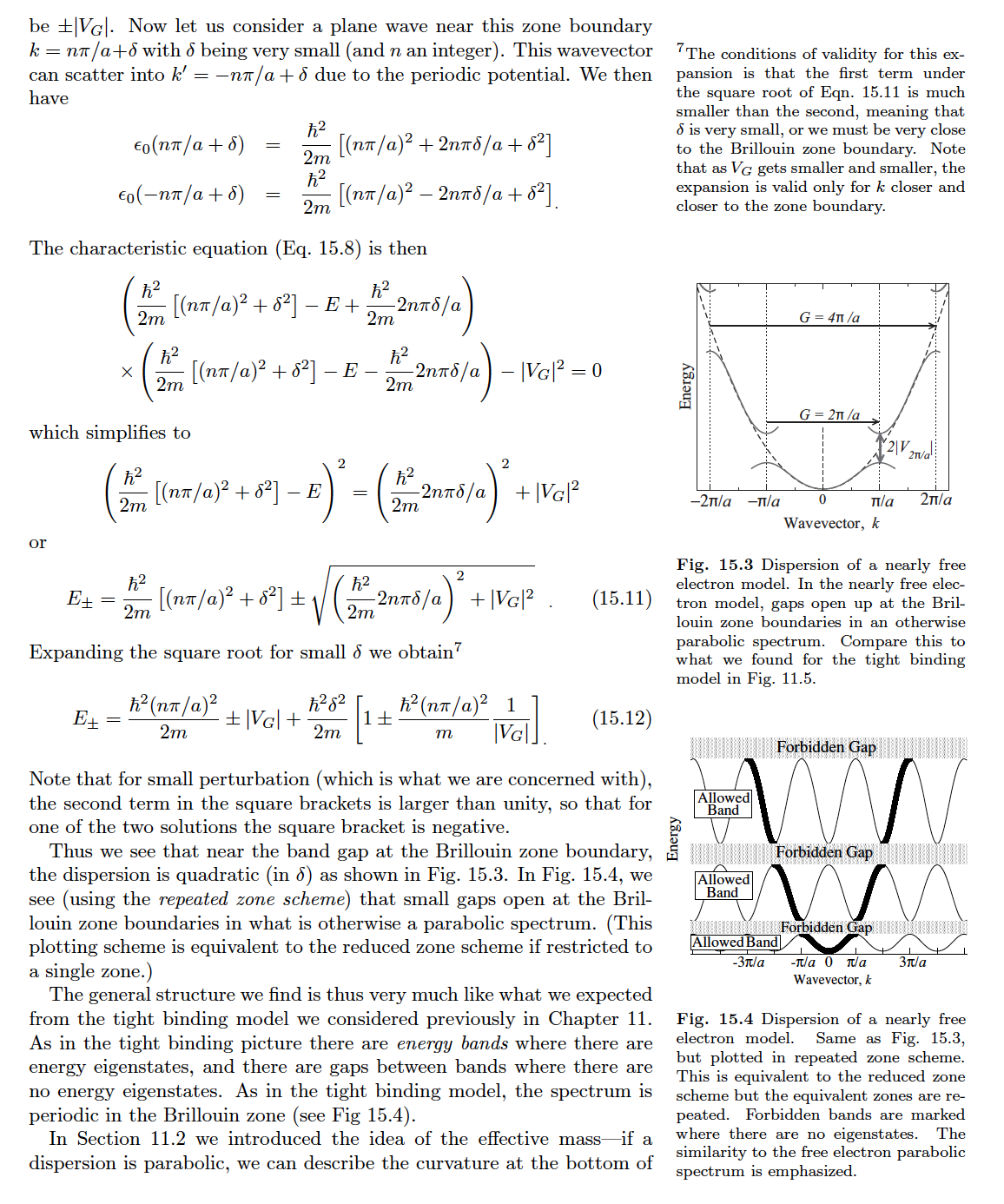 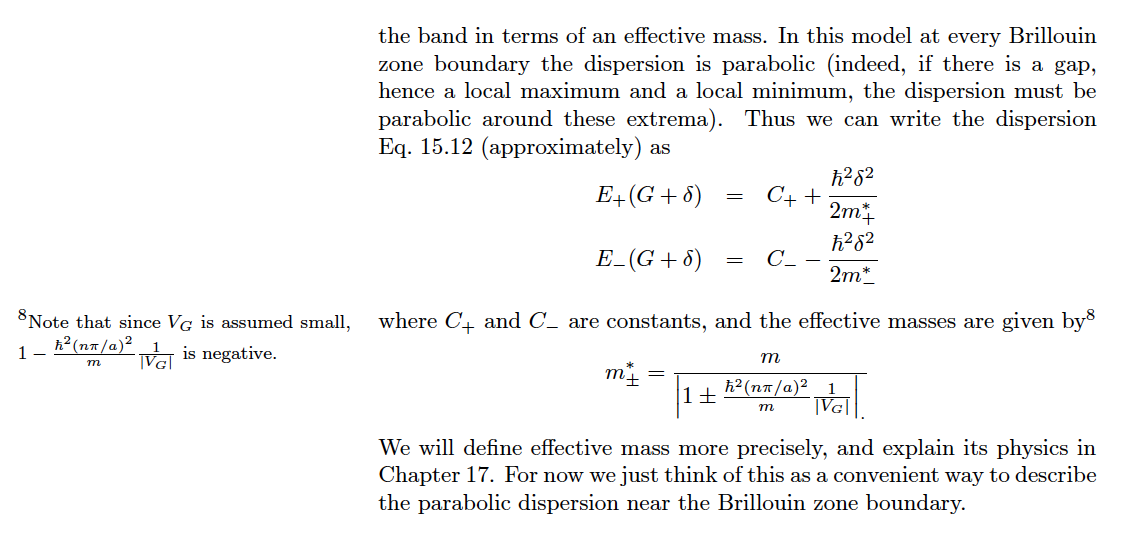